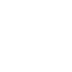 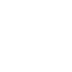 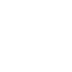 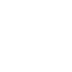 Webinar 14. December 2023
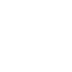 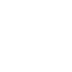 Året der gik
Prepare & Publication
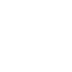 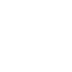 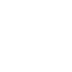 Efter webinaret vil I få
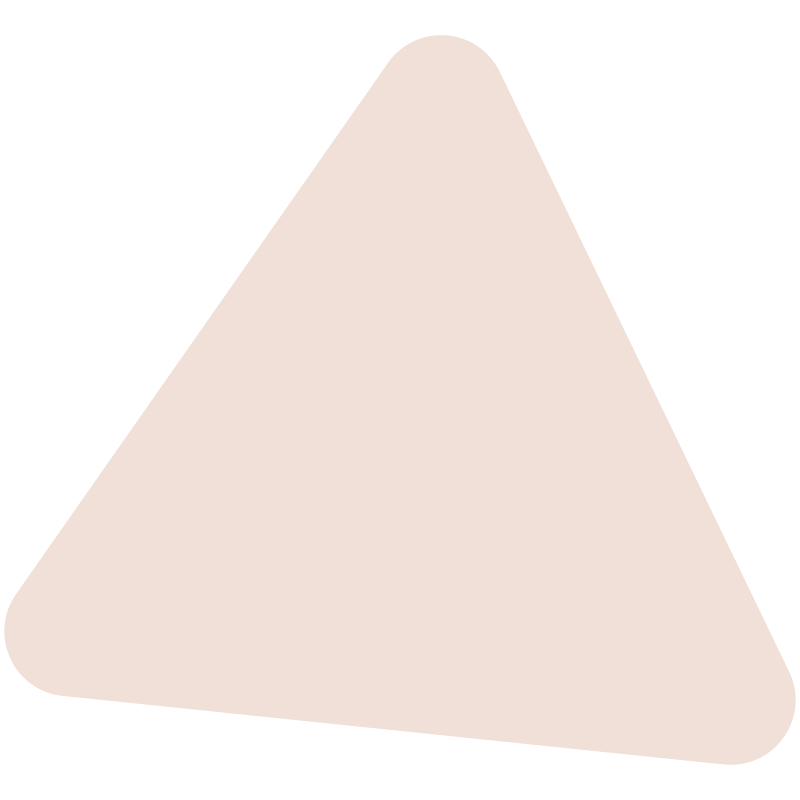 Tilsendt en videooptagelse af webinaret, så I kan gense det
I er mere end velkomne til at stille spørgsmål i chatten
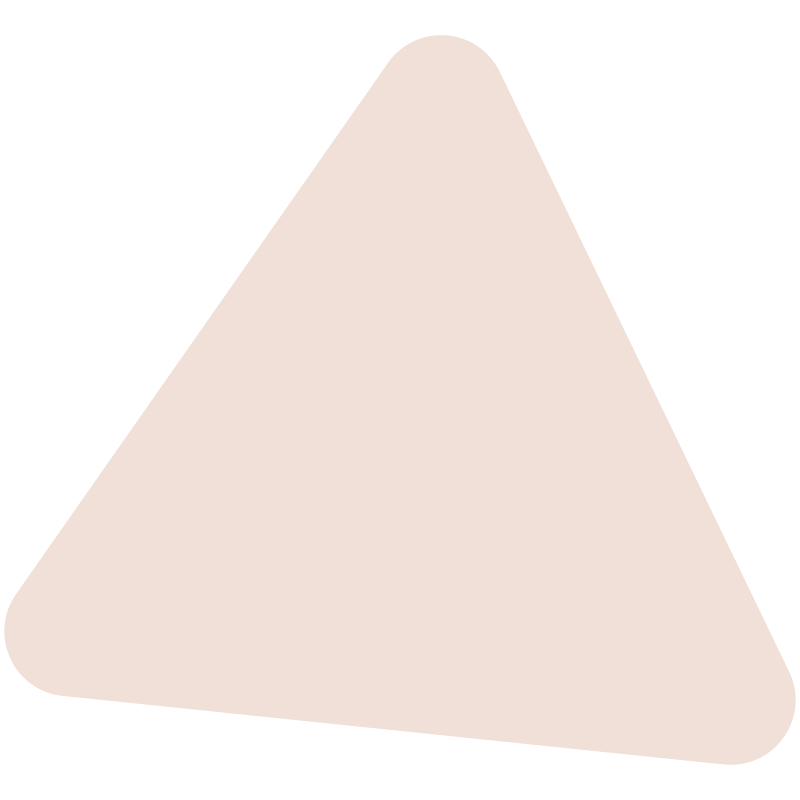 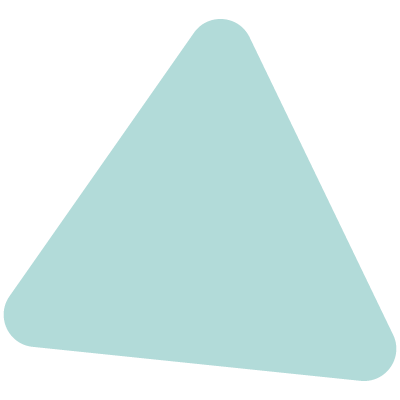 Mulighed for at downloade slideshowet
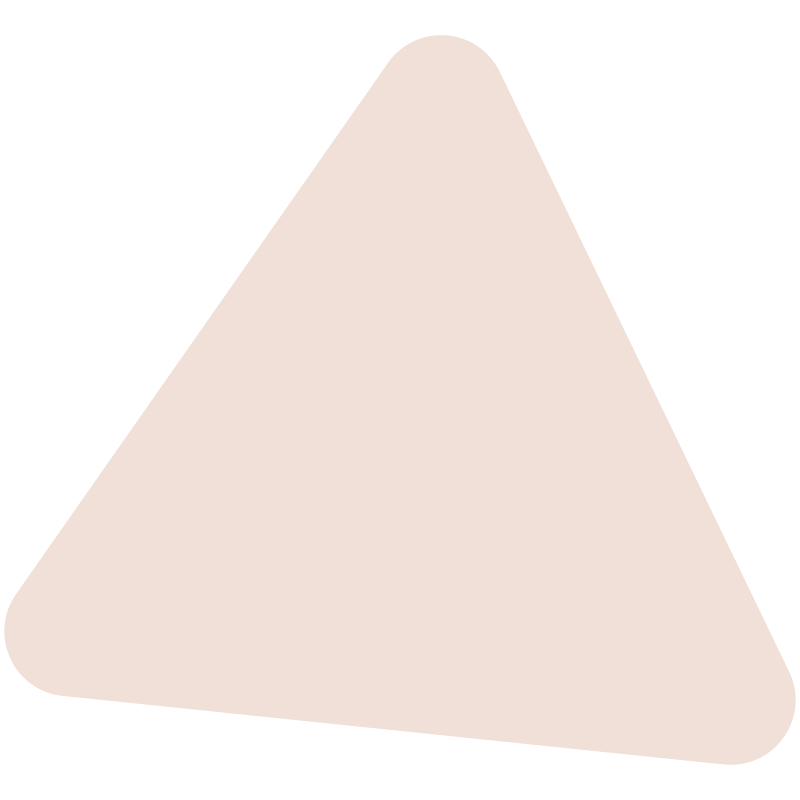 Så samler vi op til sidst i webinaret
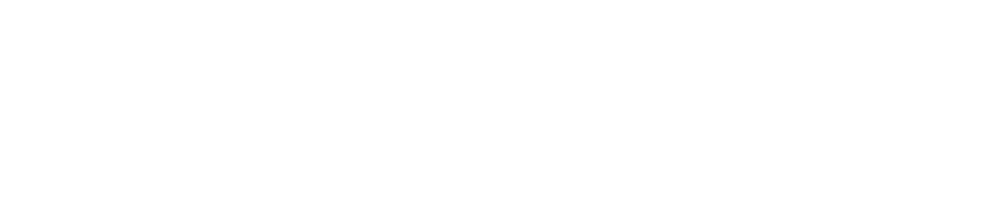 Agenda
Prepare
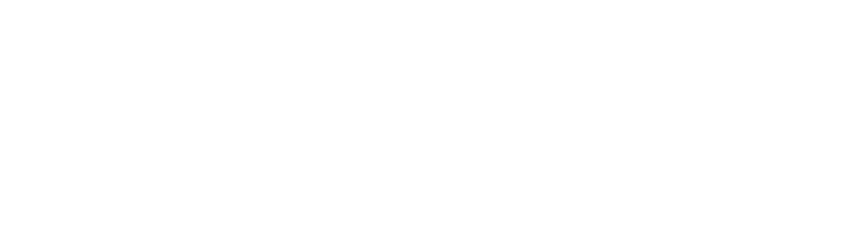 Automatisk sletning af møder

Send til gennemlæsning: Logs, reviewer mm.

Delt kommentar med høj prioritet

Søgning med og uden bilag

Download hele punktets indhold

Tilknyt brugere uden invitation

Roadmap primo 2024
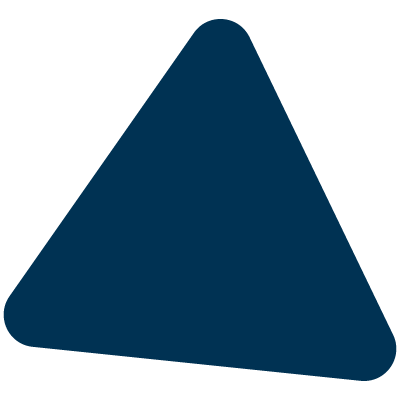 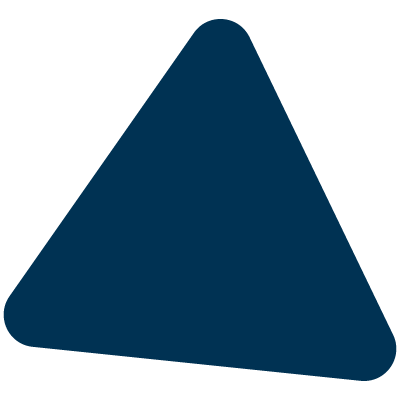 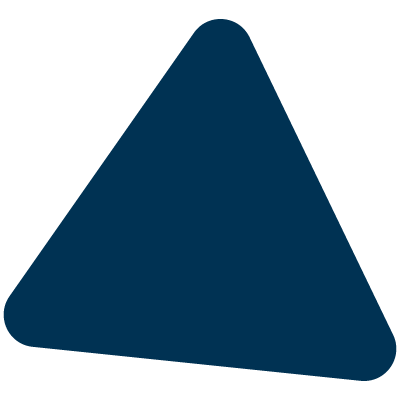 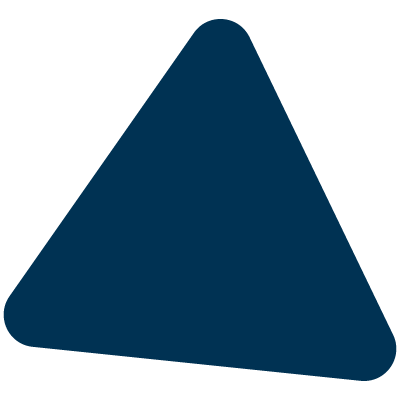 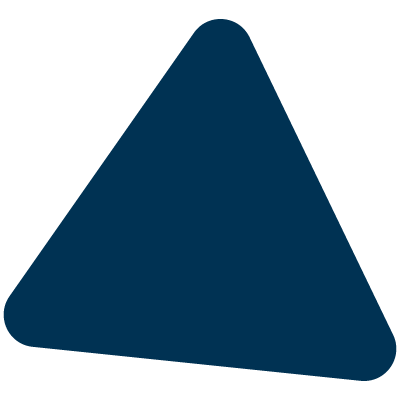 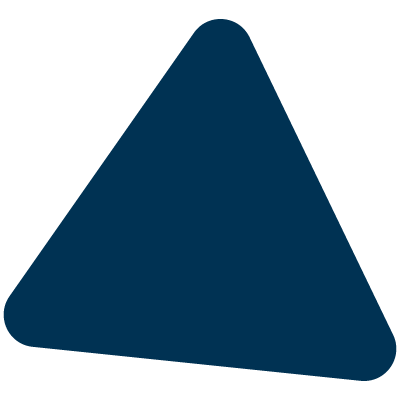 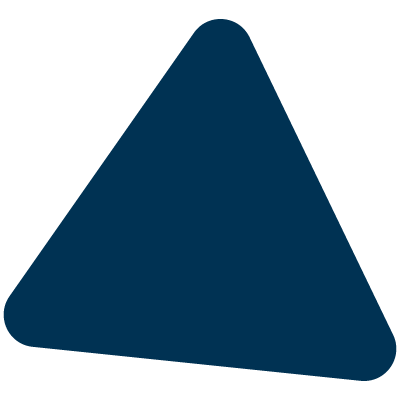 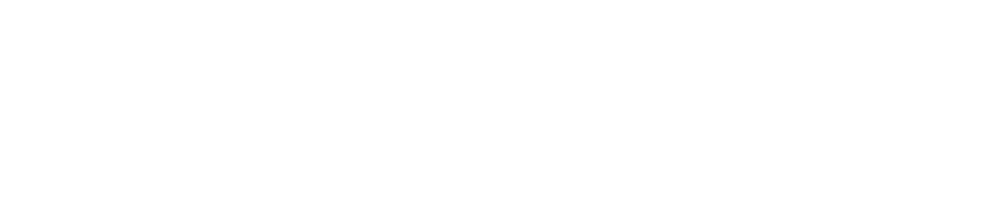 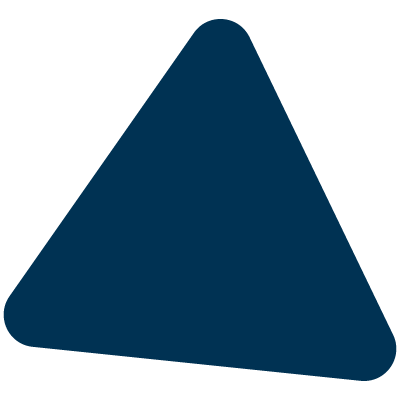 Automatisk sletning af møder
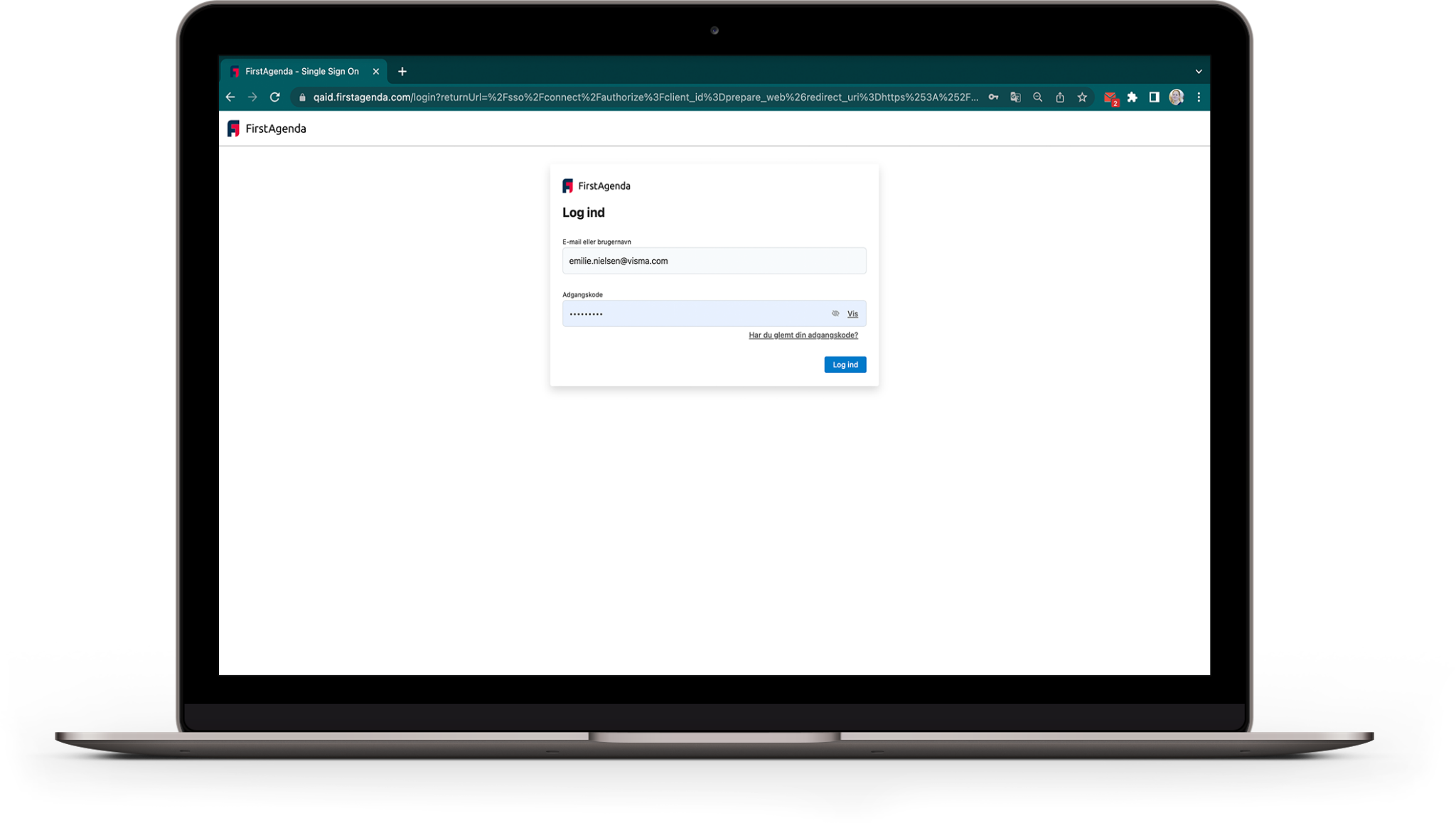 Vælg hvor mange dage der skal gå efter mødets afholdelse, før det automatisk slettes
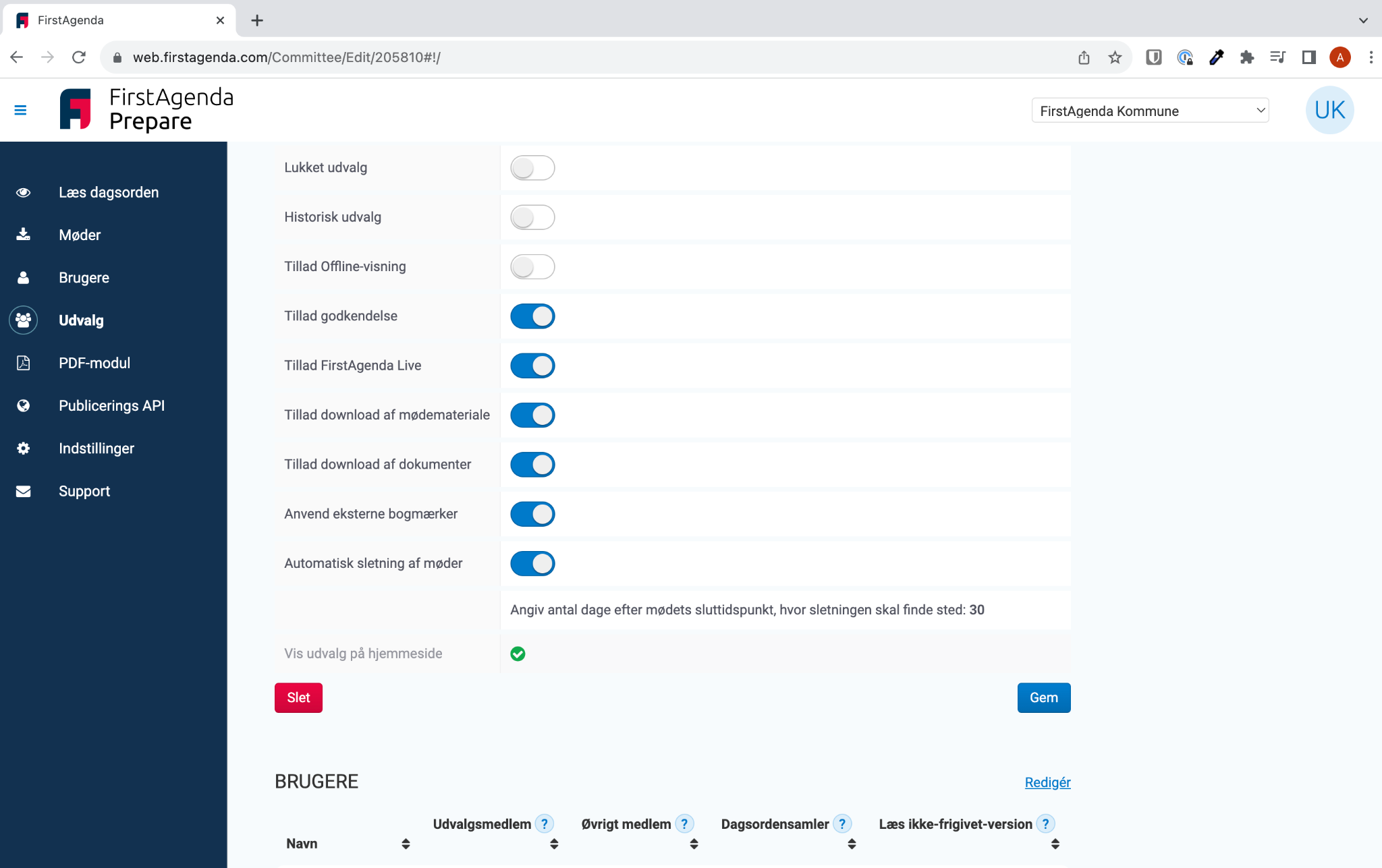 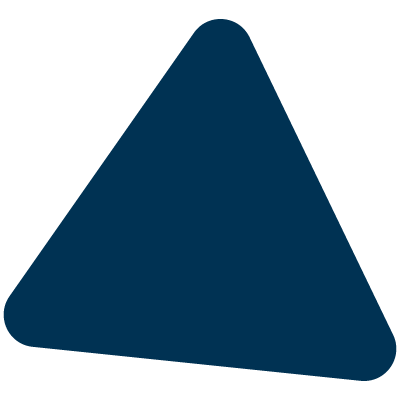 Aktiveres på de enkelte udvalg
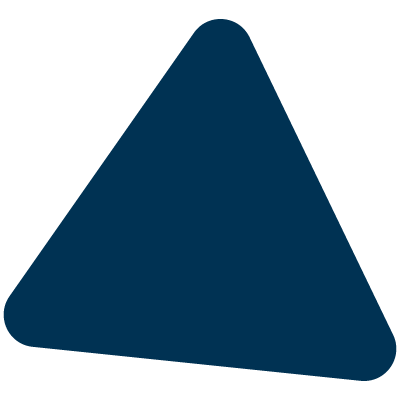 Sikrer at I efterlever potentielle krav til sletning af møder i jeres organisation
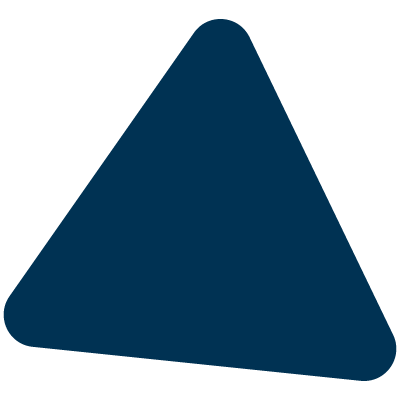 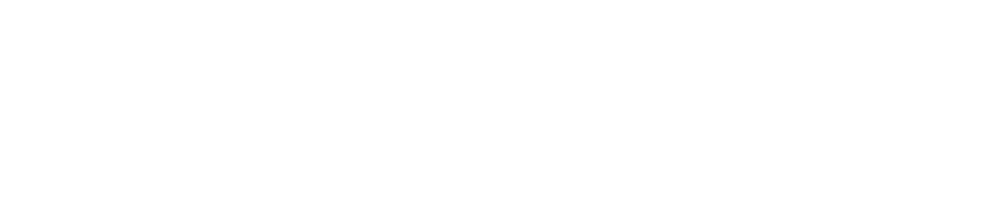 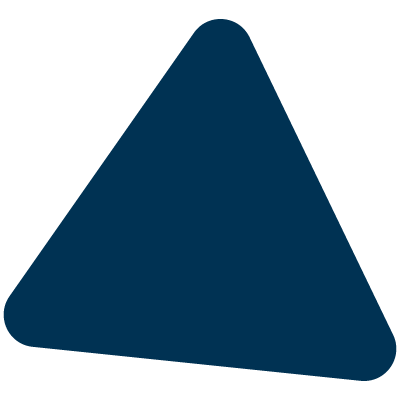 Automatisk sletning af møder
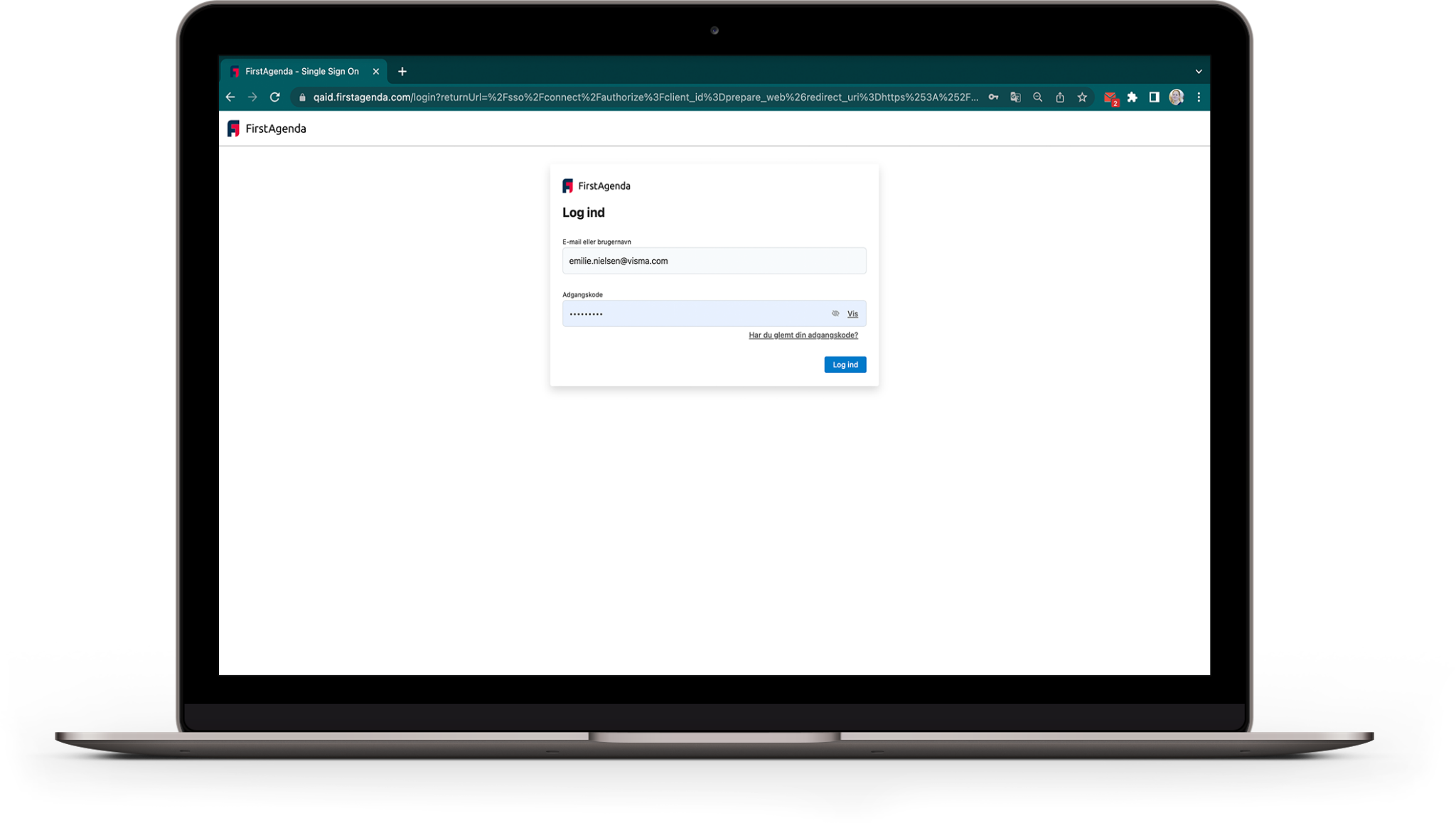 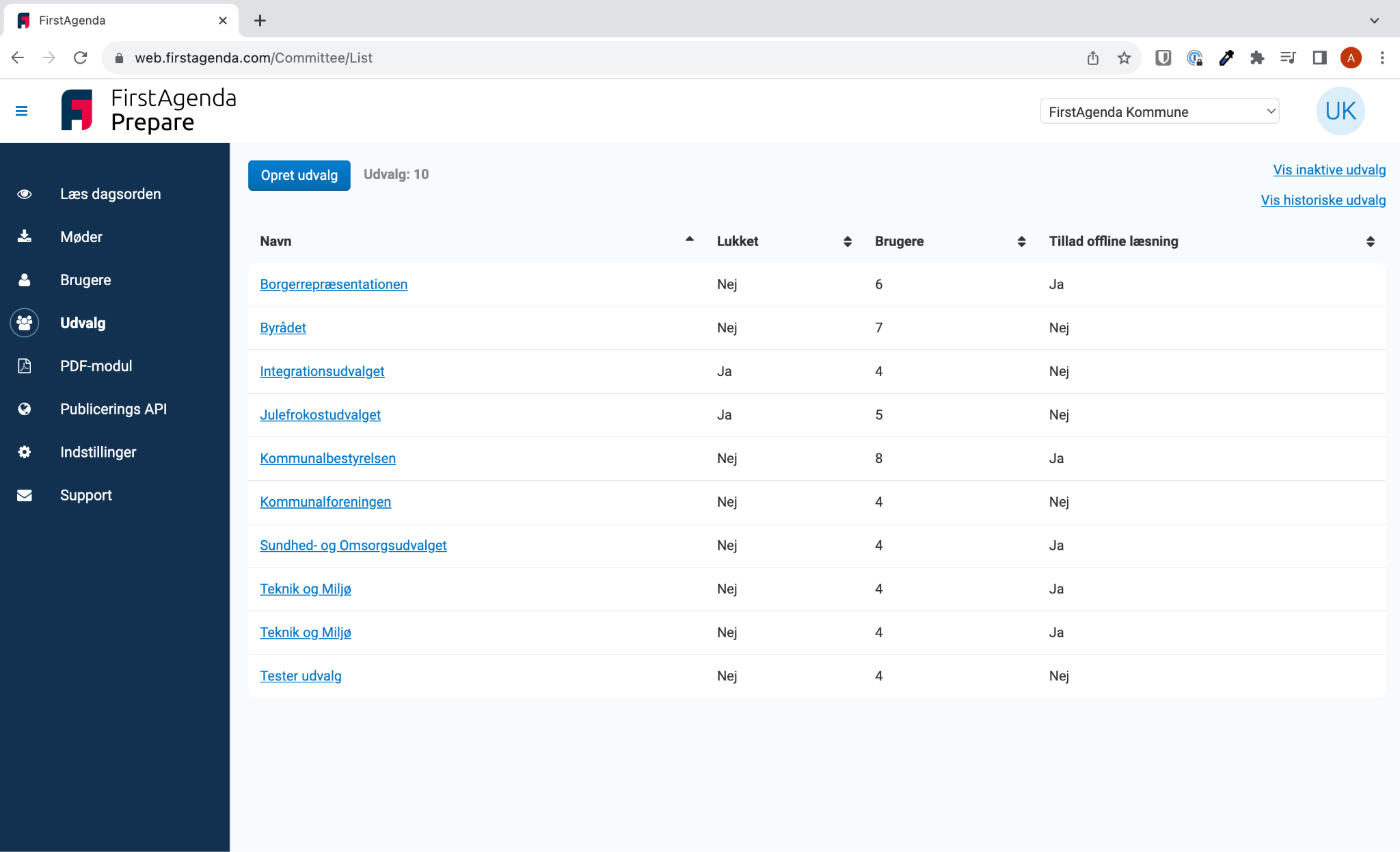 Vælg jeres udvalg i udvalgslisten på forsiden af FirstAgenda Prepare
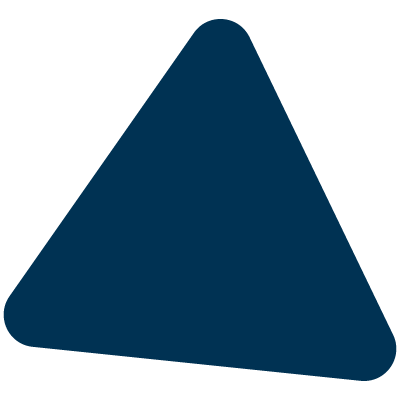 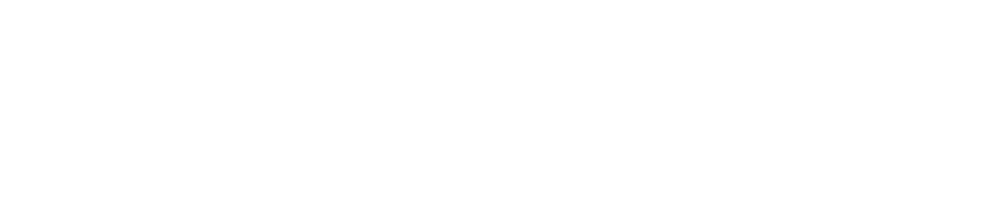 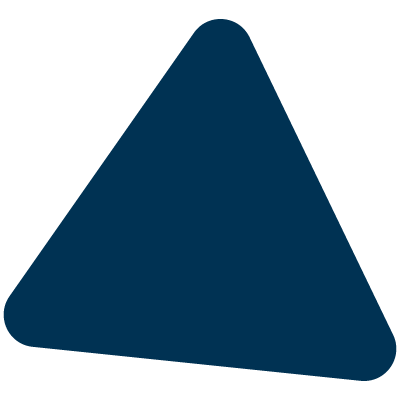 Automatisk sletning af møder
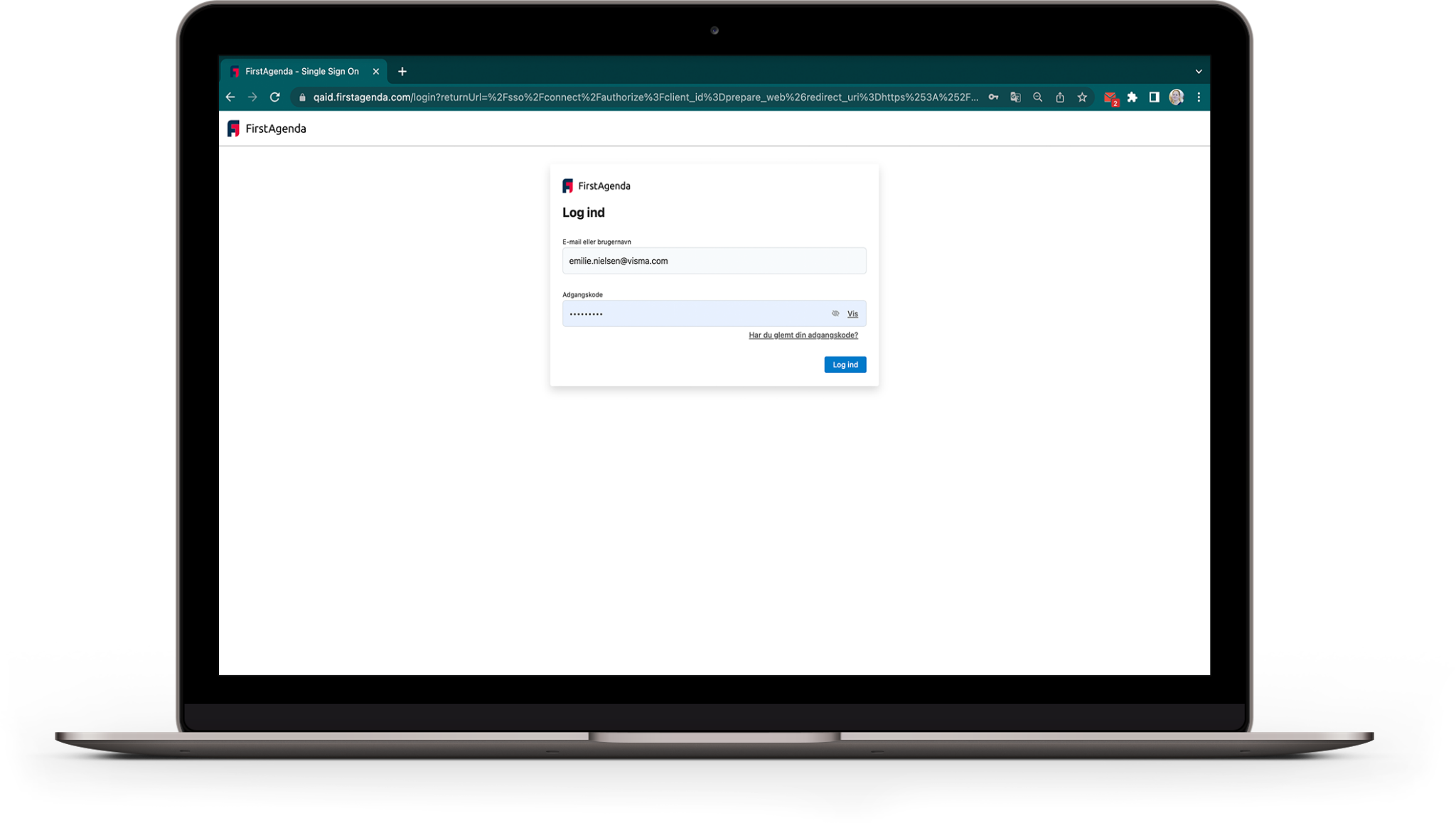 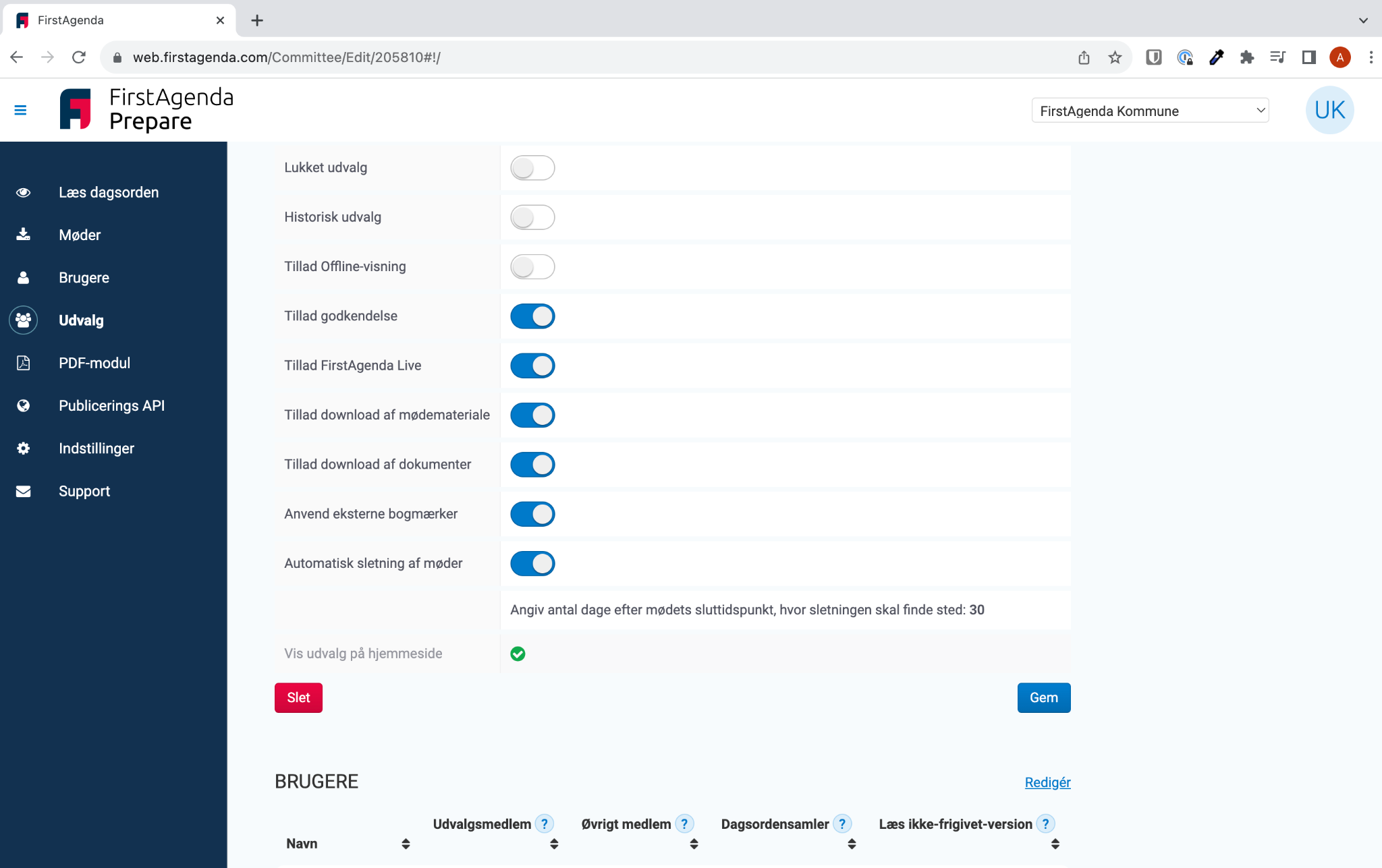 Ving først funktionen “Automatisk sletning af møder” til
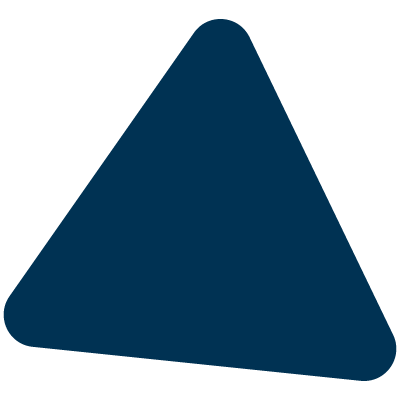 Indtast herefter antal dage efter mødets afslutning, den automatiske sletning skal indtræffe
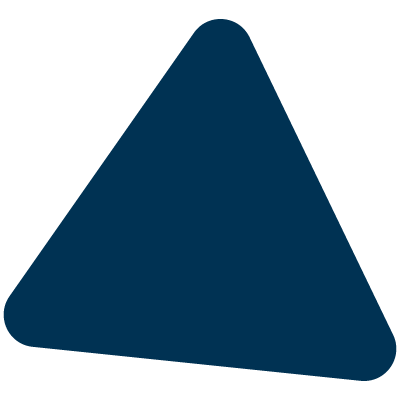 Tryk afslutningsvis på “Gem” for at gemme indstillingen
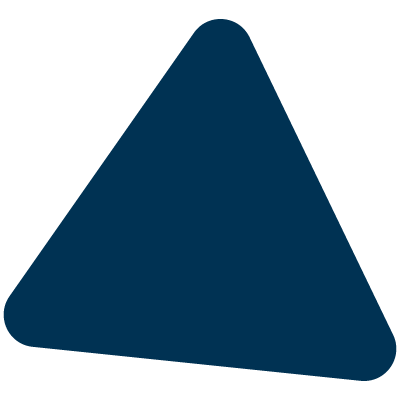 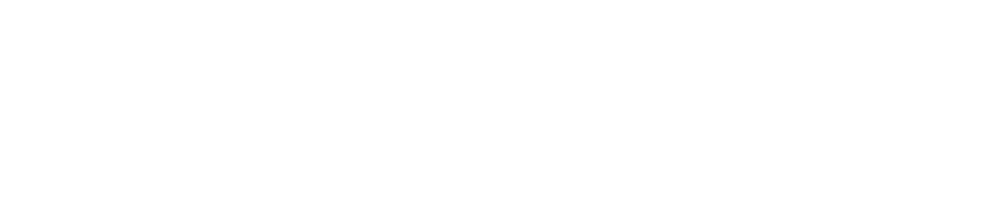 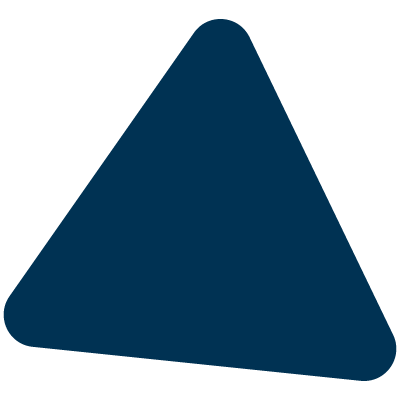 Send til gennemlæsning
Logs, valg af reviewers og dagsordensamlere
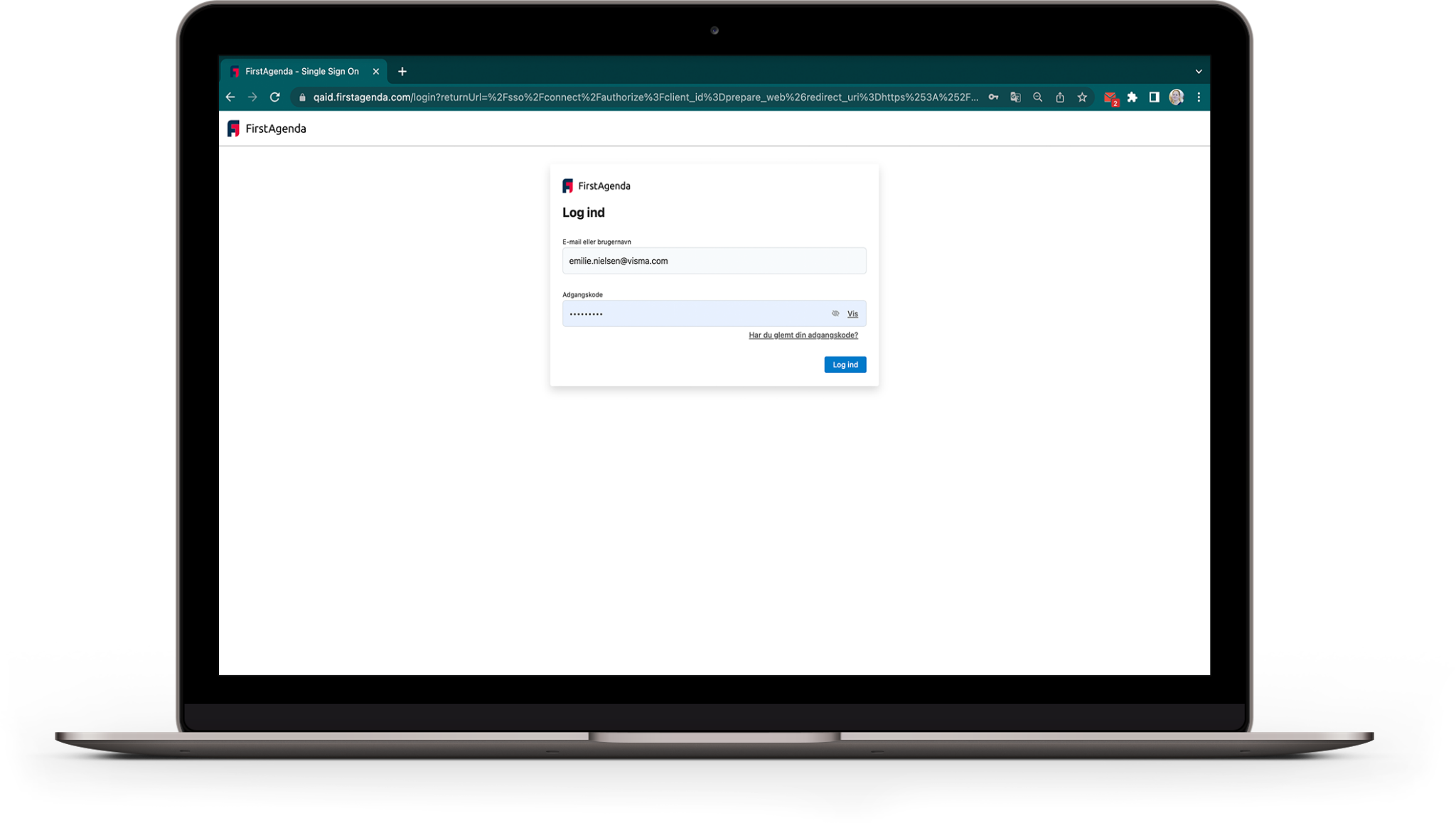 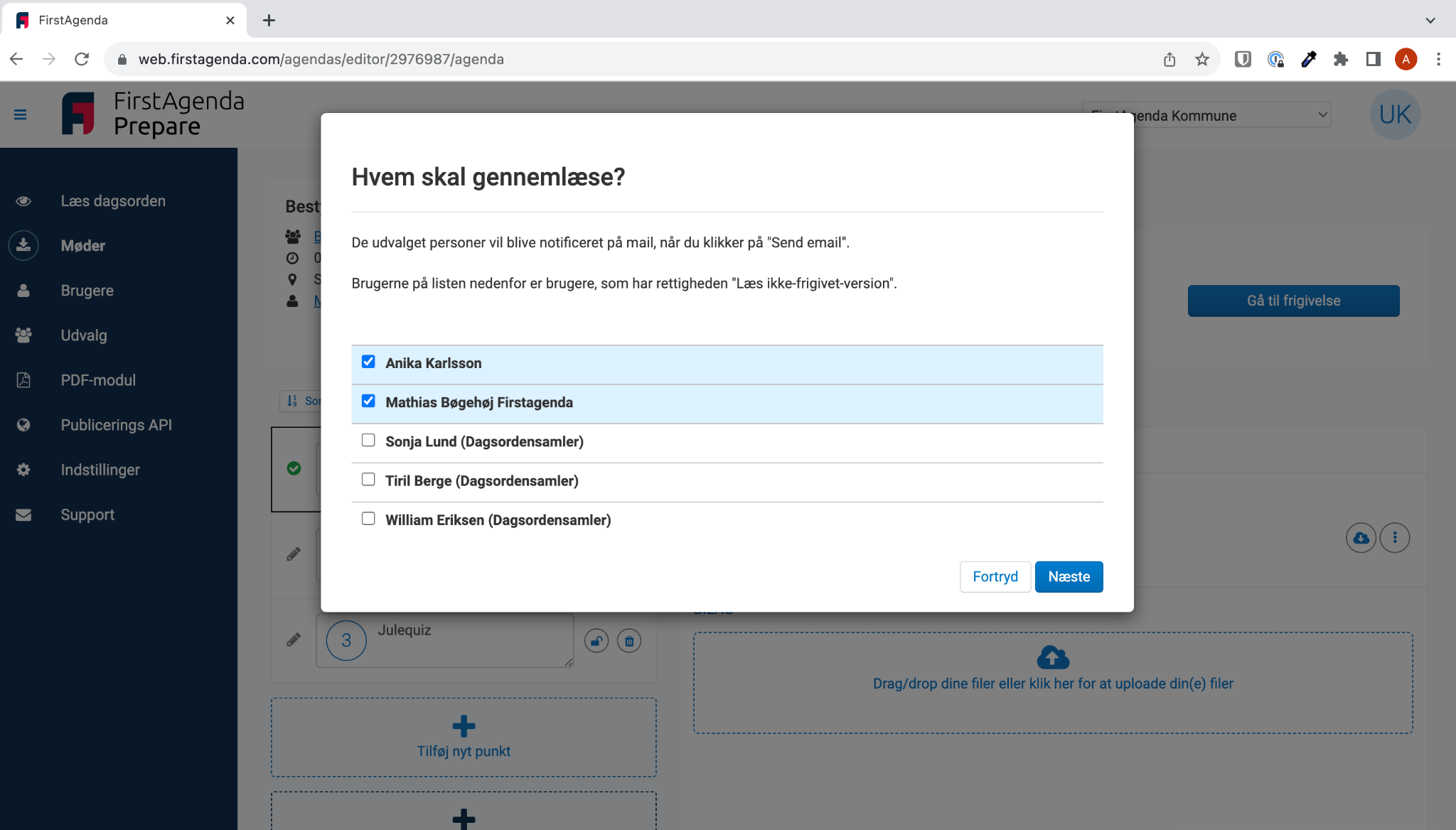 Vælg hvem af udvalgsmedlemmerne med rettighederne “Læs frigivet version” eller Dagsordensamlere, der skal modtage mail-notifikation om, at mødet ligger klar til gennemlæsning
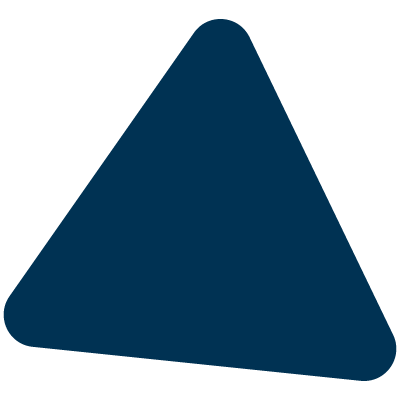 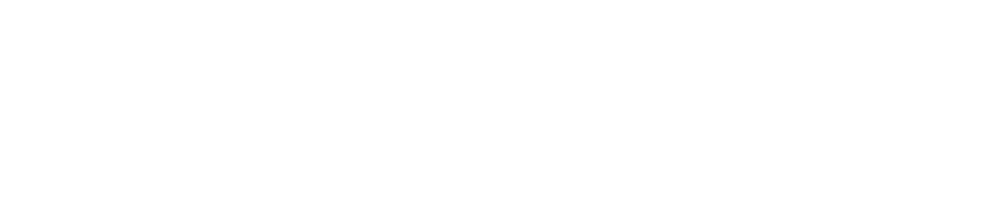 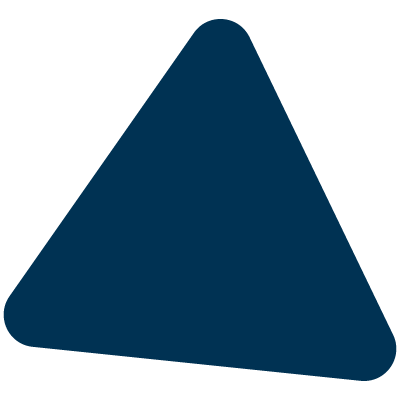 Send til gennemlæsning
Logs, valg af reviewers og dagsordensamlere
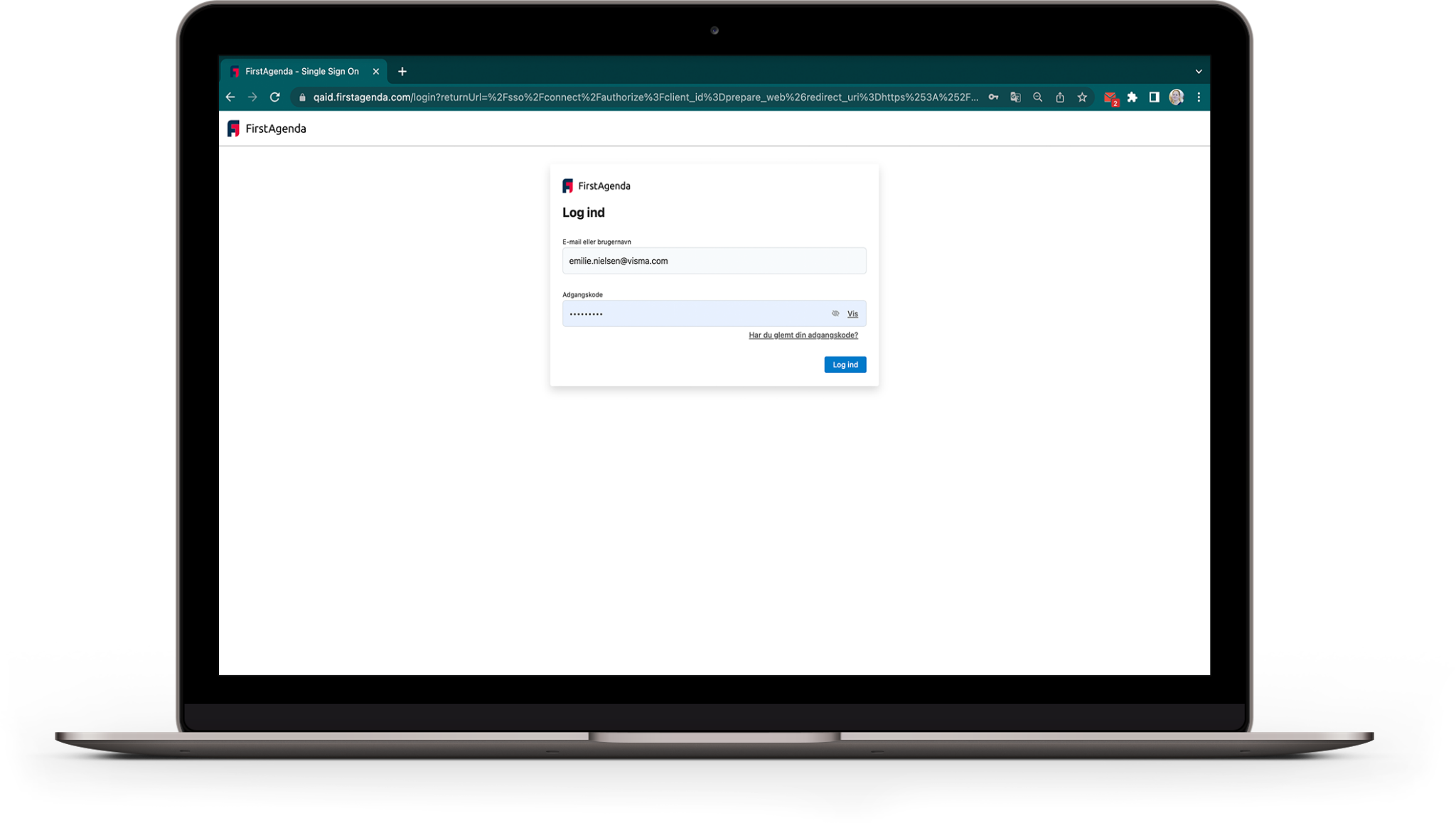 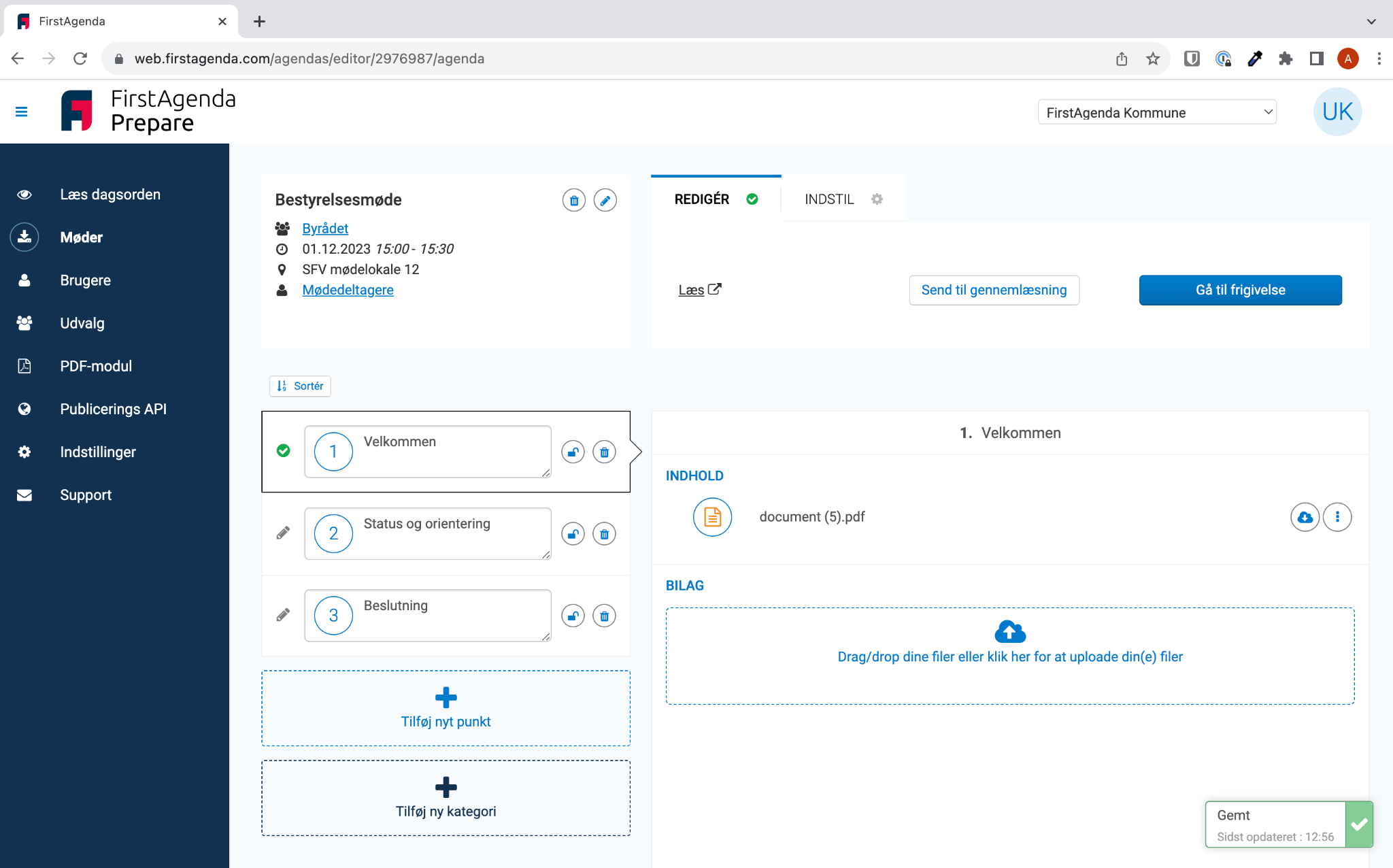 Når du befinder dig i en ikke-frigivet version af et møde, skal du klikke på “Send til gennemlæsning”
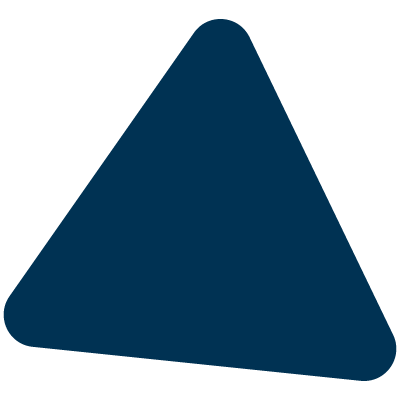 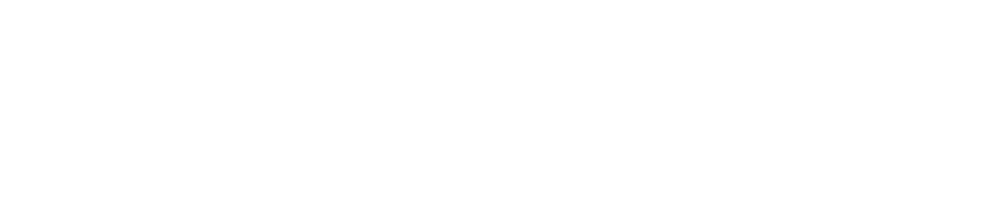 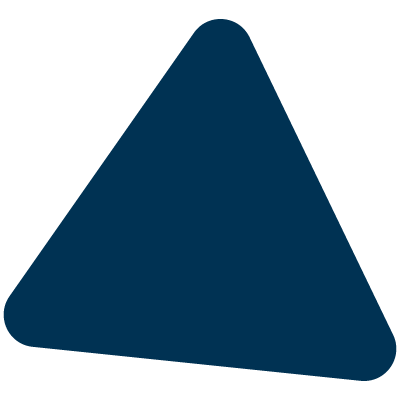 Send til gennemlæsning
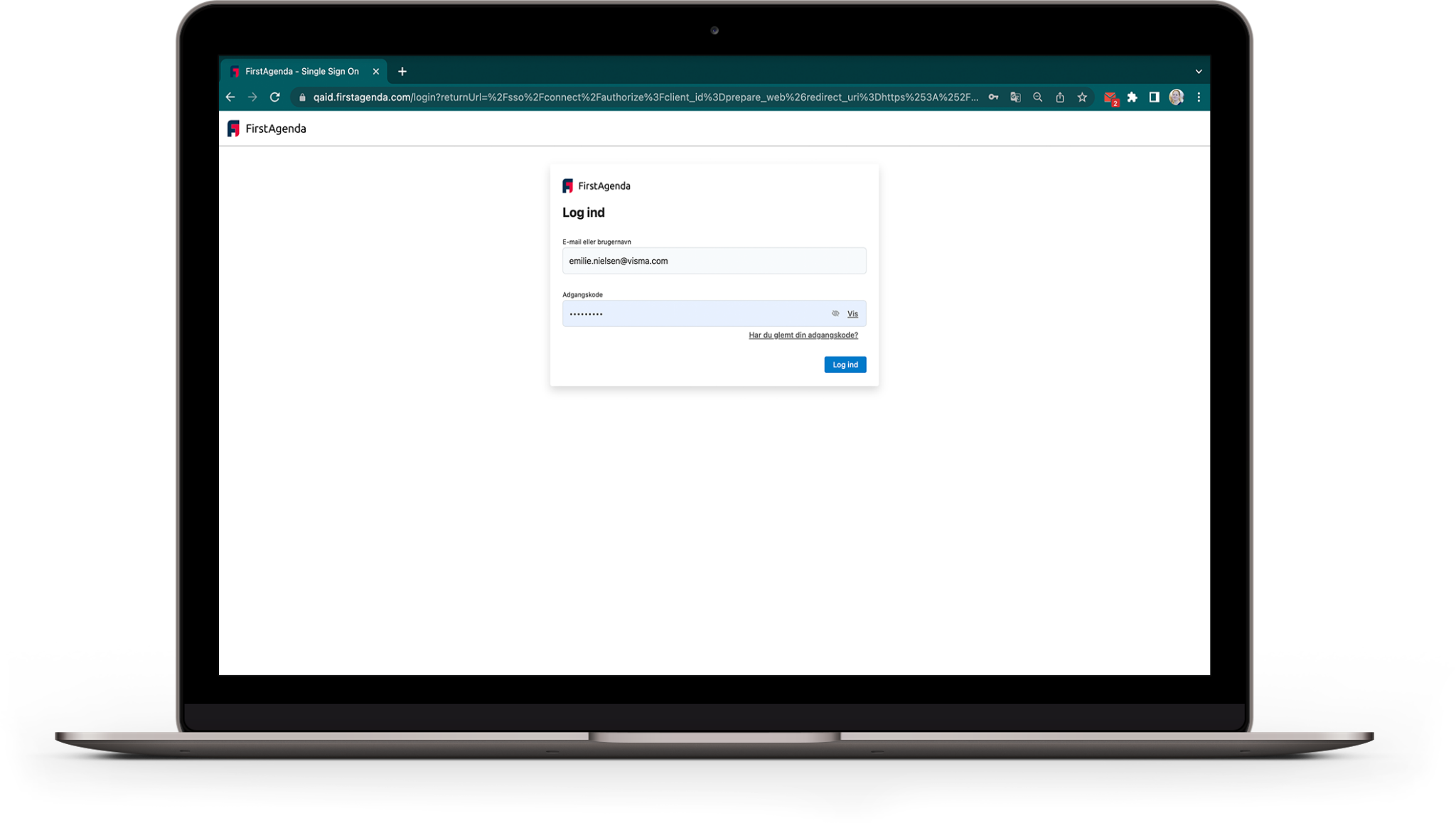 Du får nu en liste over alle udvalgsmedlemmer med rollen “Læs ikke-frigivet version” samt alle dagsordensamlere
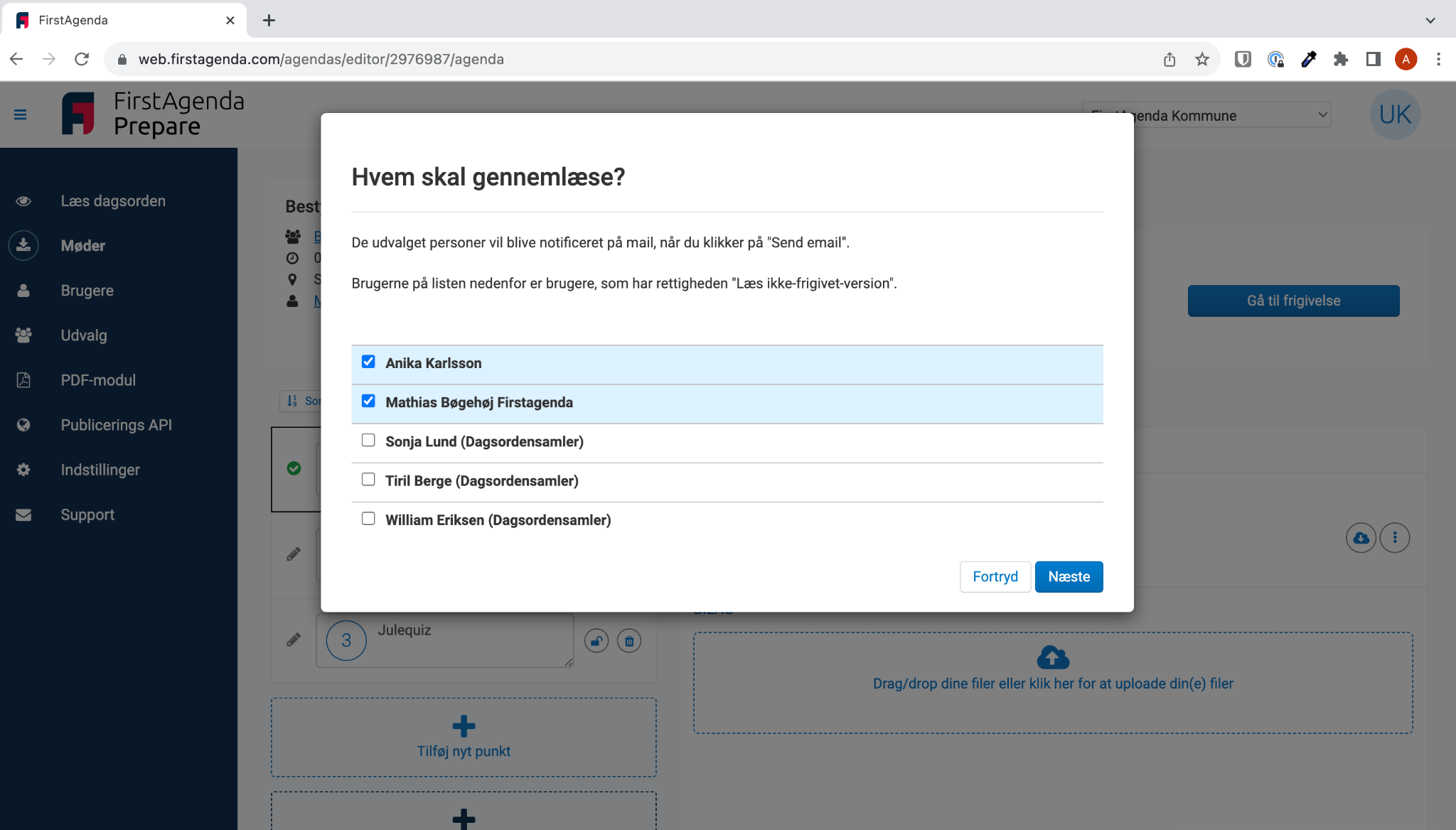 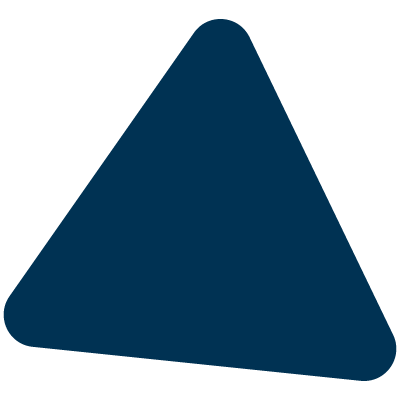 Markér den eller de medlemmer, der skal have sendt mødet til gennemlæsning og klik på “næste” for at sende
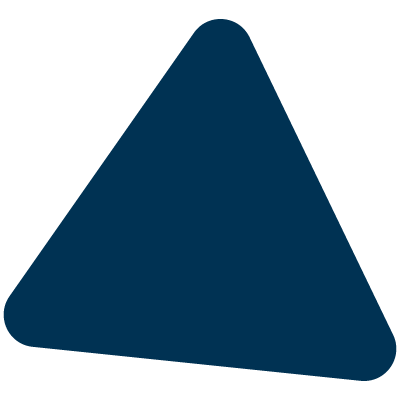 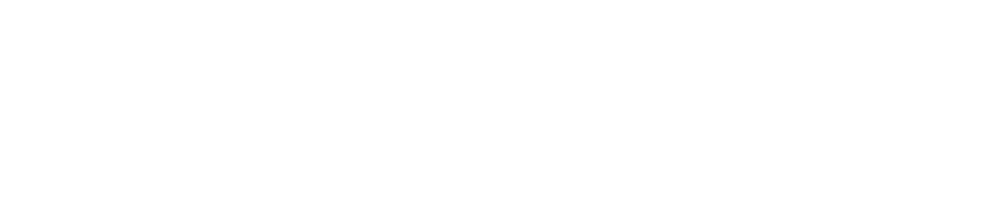 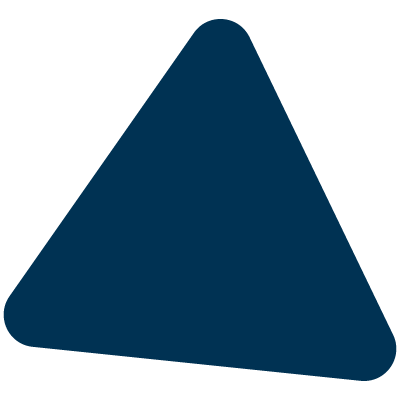 Send til gennemlæsning
Logs over tidligere udsendt til gennemlæsning
Næste gang du klikker på “Send til gennemlæsning, vil du nu have mulighed for at se en log over tidligere udsendt til gennemlæsning
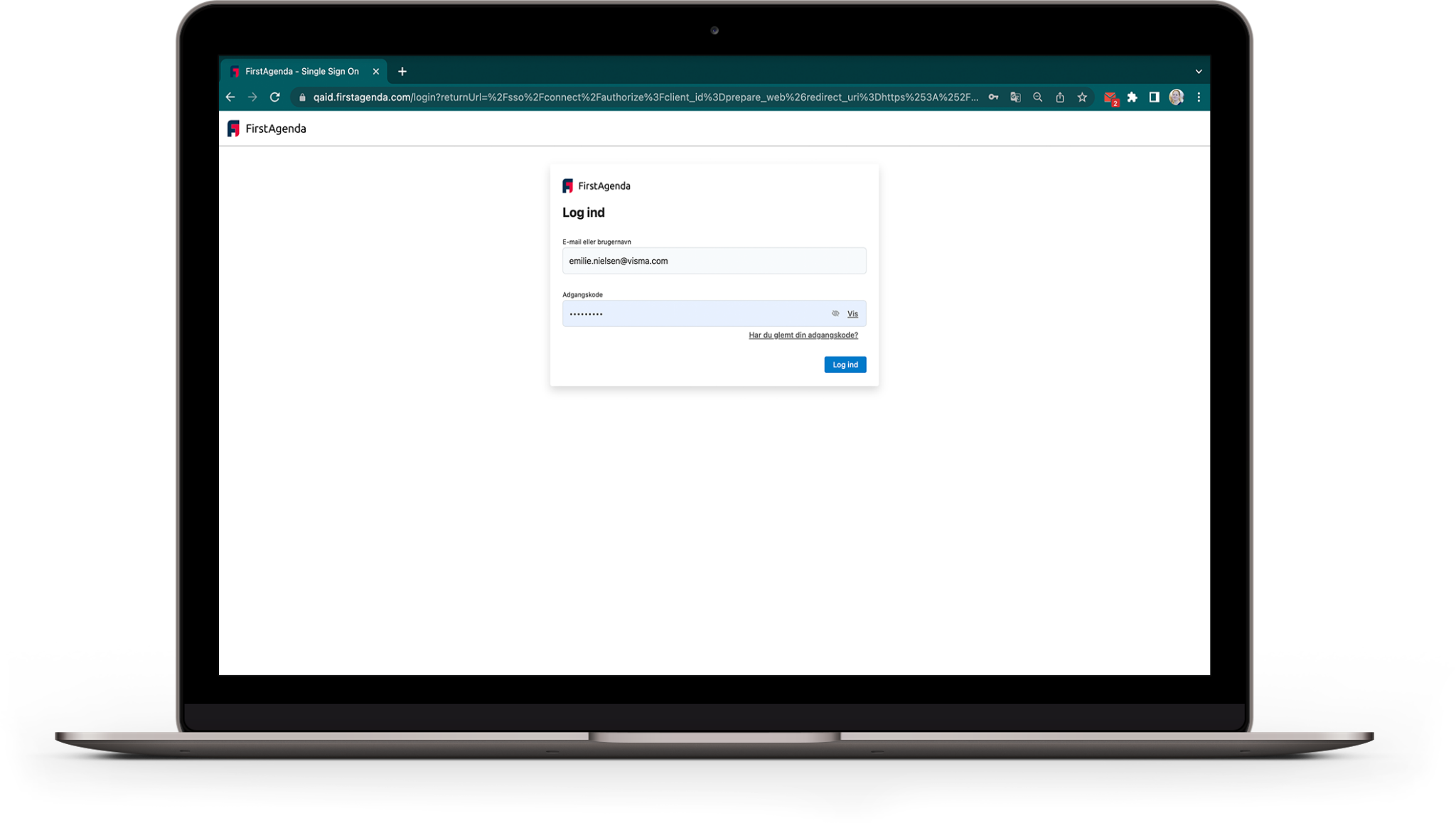 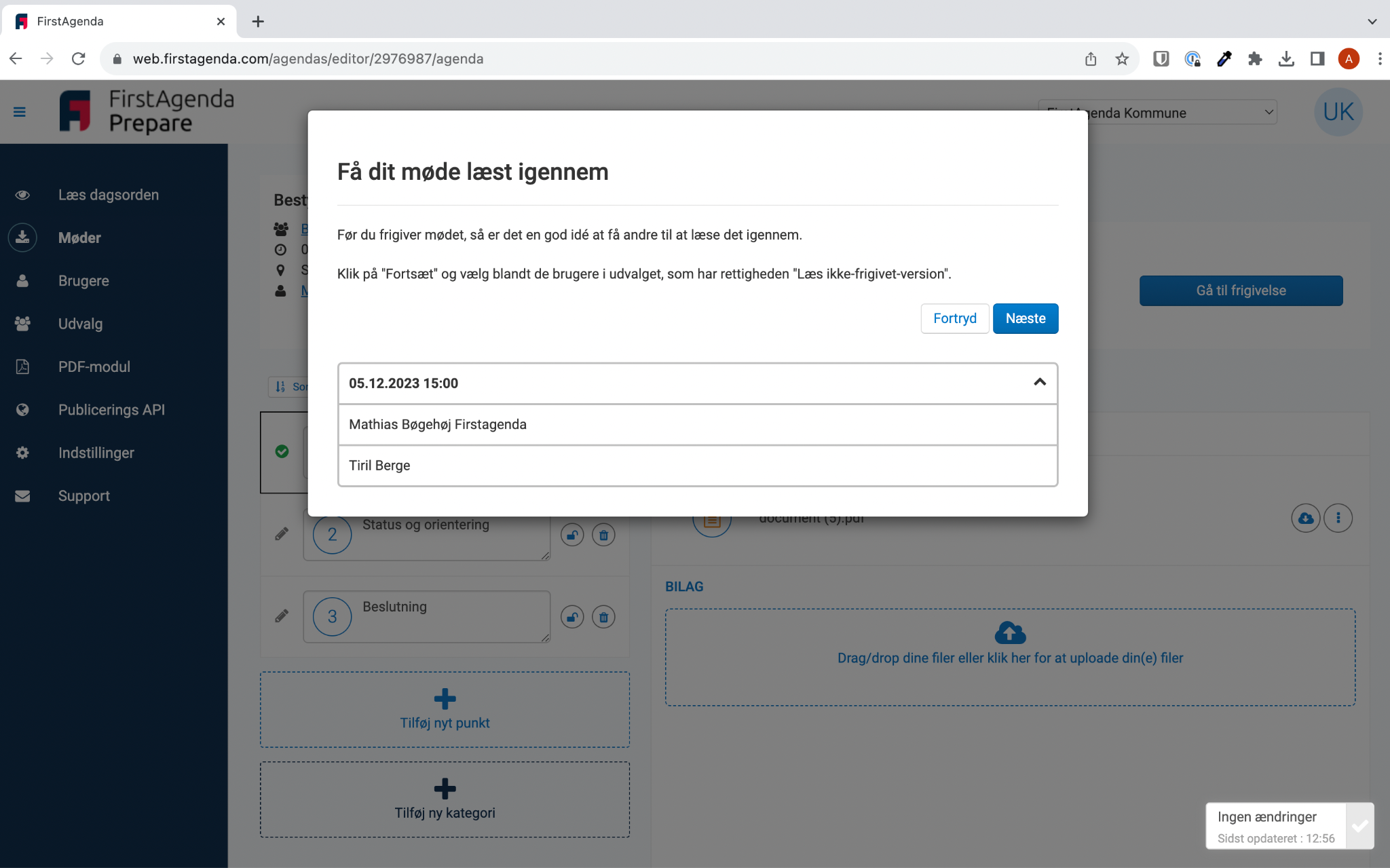 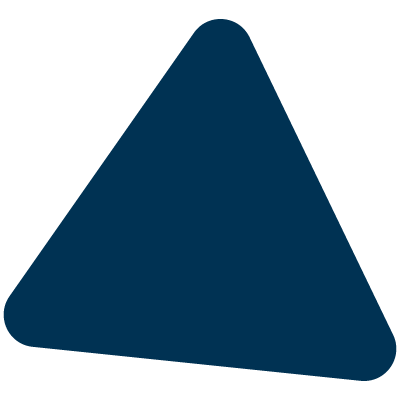 Klik på feltet med dato og tidspunkt for at åbne drop-down listen
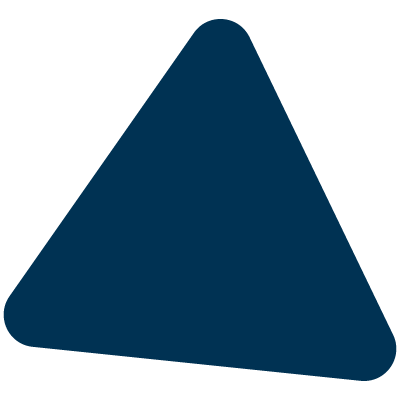 Klik på næste, hvis du vil sende den til gennemlæsning på ny
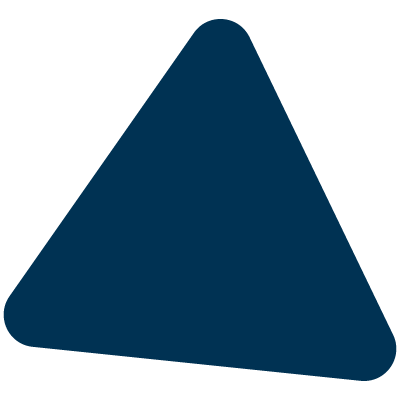 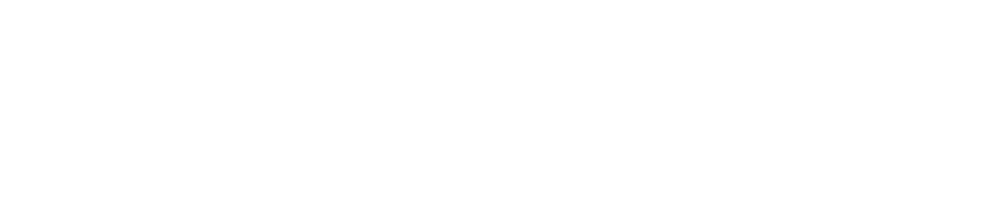 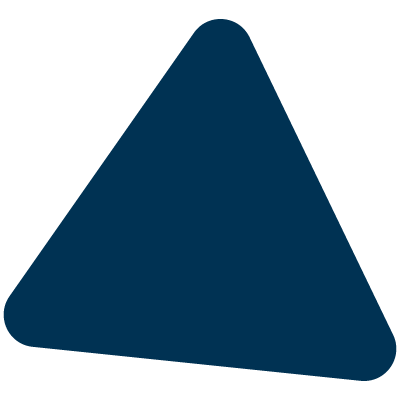 Kommentar med høj prioritet
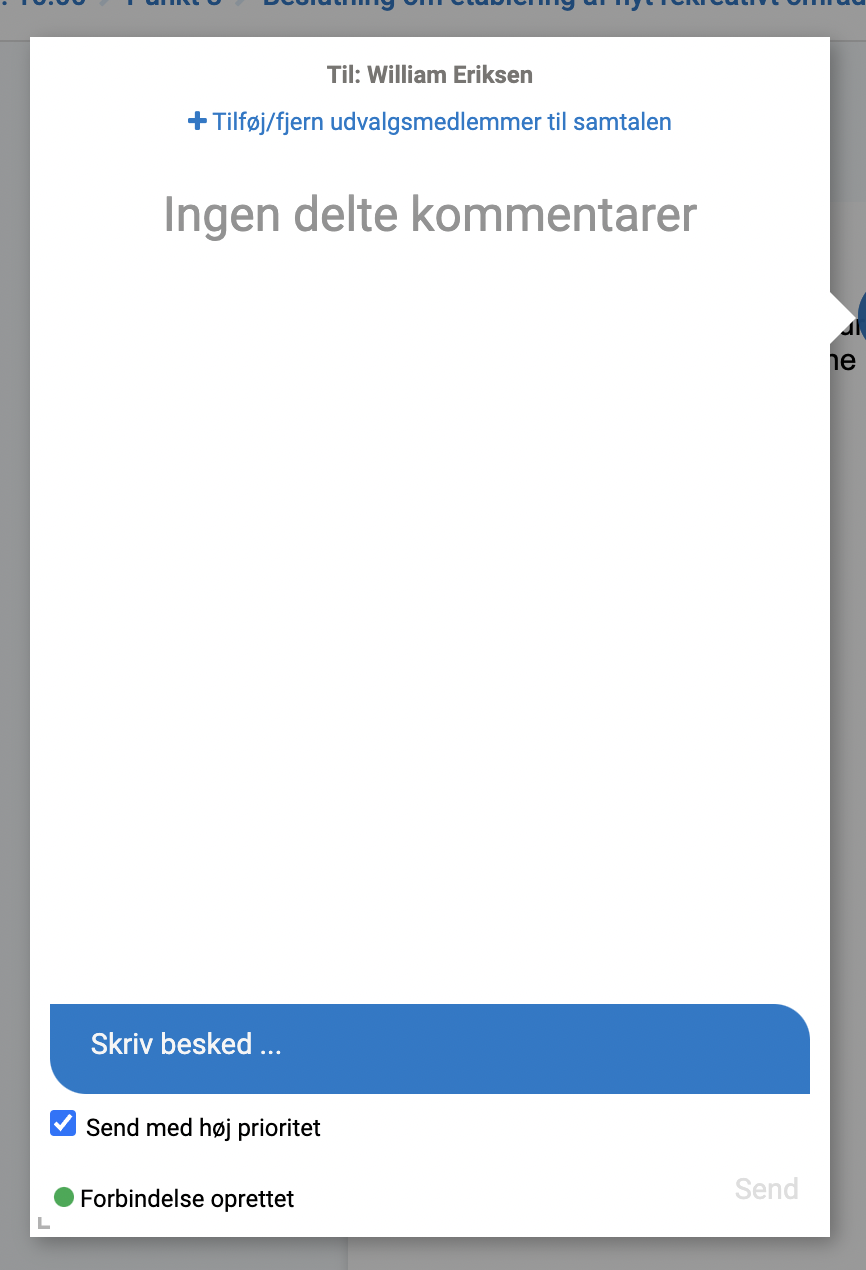 Er din kommentar af særlig vigtig karakter, kan du benytte funktionen “Send med høj prioritet”, når du deler en kommentar
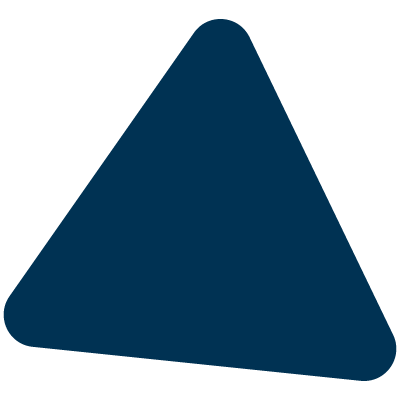 Det eneste du skal gøre er at vinge “Send med høj prioritet” af inden du deler kommentaren
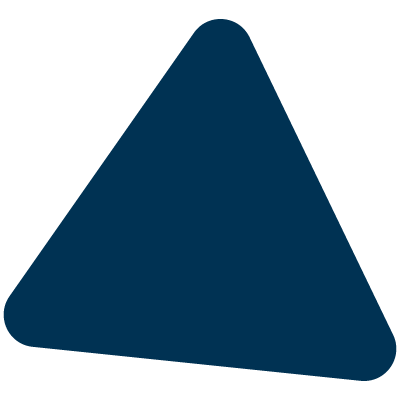 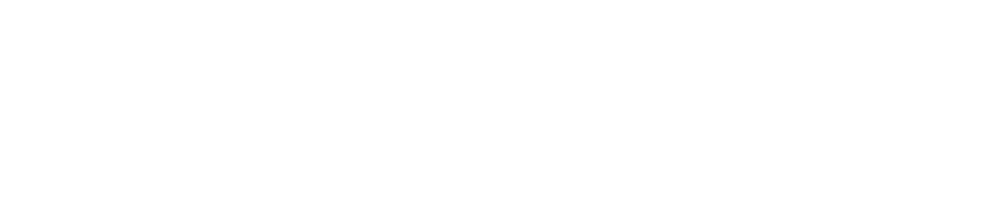 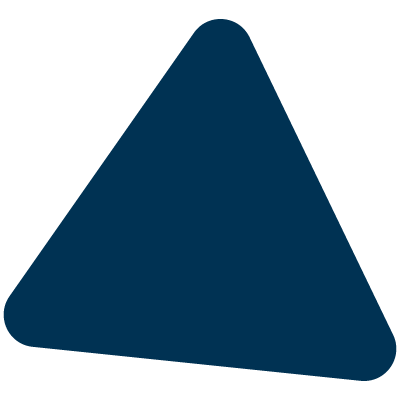 Kommentar med høj prioritet
Kommentaren vil nu få et rødt udråbstegn ud for dato og tidspunkt inde i Prepare.
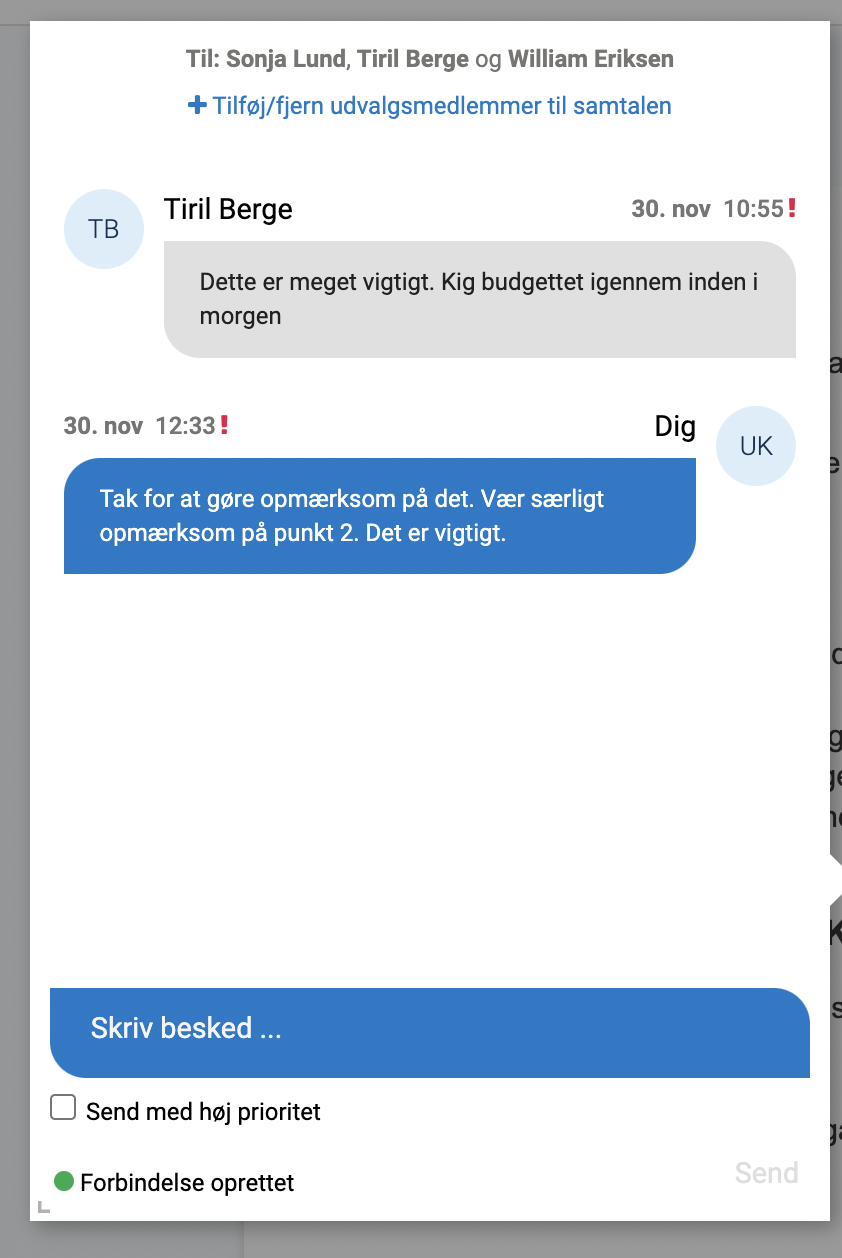 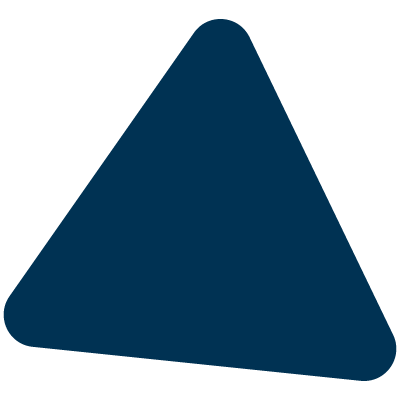 Mailnotifikationen der bliver udsendt vil samtidig blive markeret som “Priority”, så det bliver tydeligt, at kommentaren har høj prioritet.
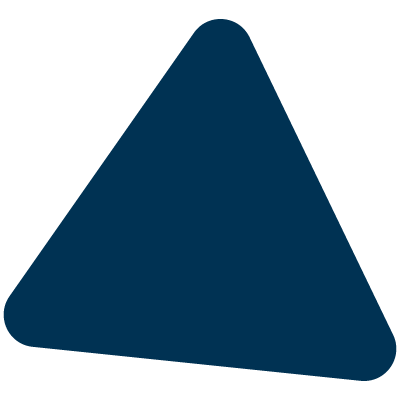 Funktionen virker pt. I Webdelen af Prepare og hvis du benytter Outlook, som din mailplatform.
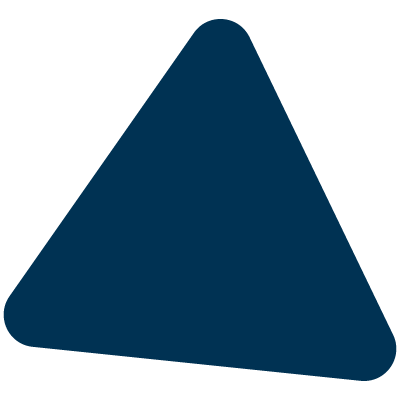 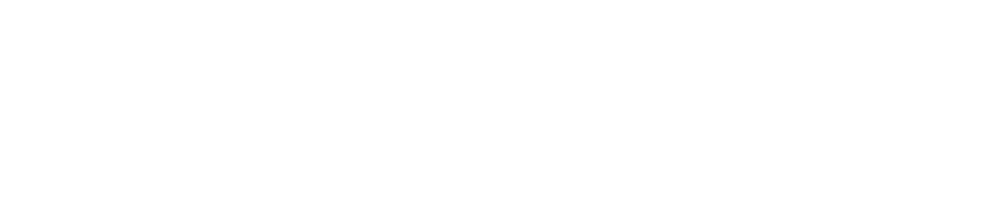 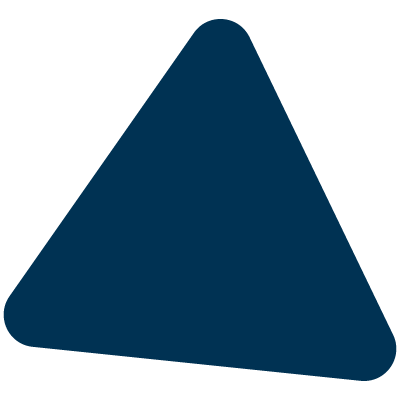 Søgning med og uden bilag
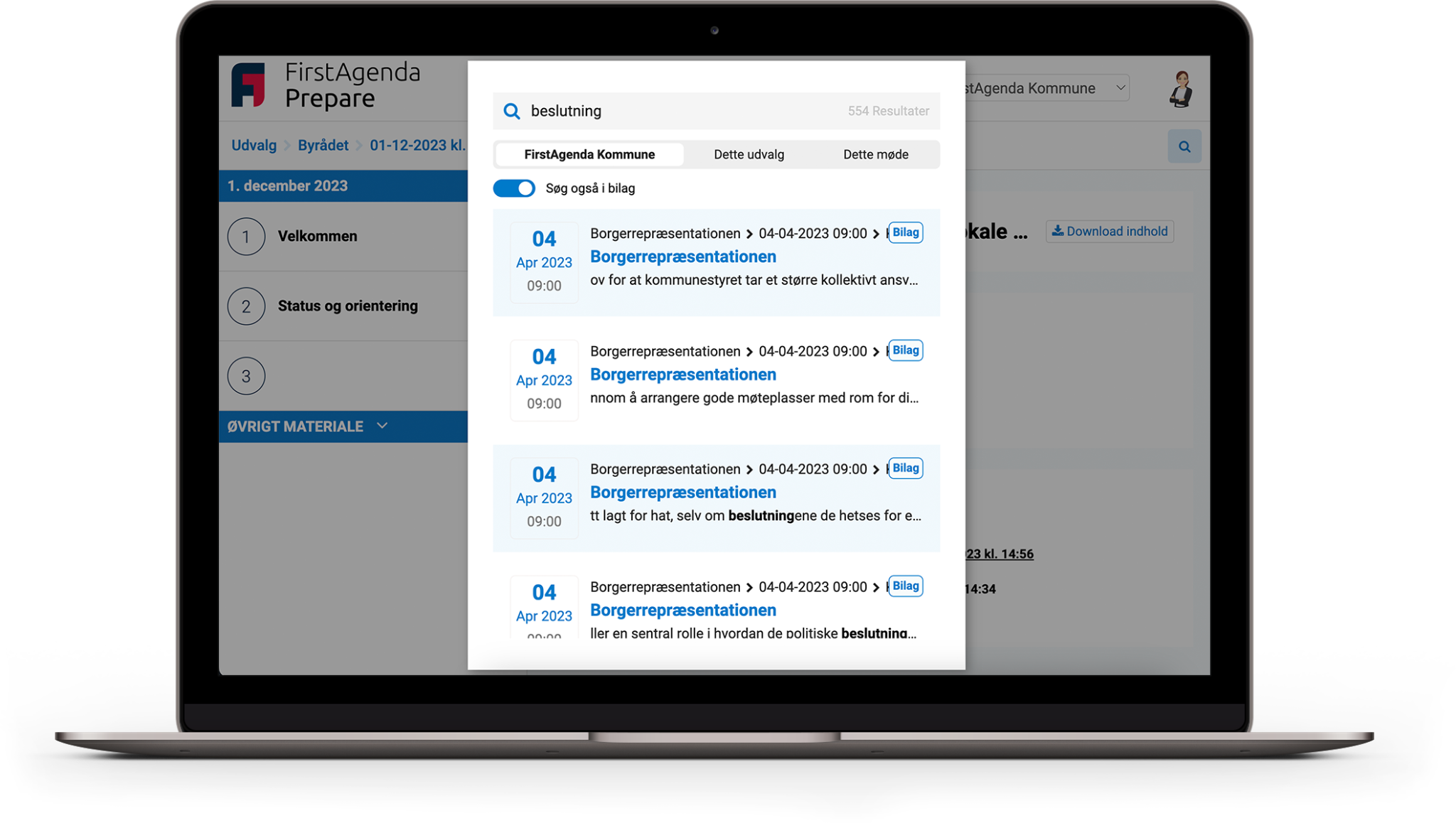 Det er nu muligt at fravælge bilag, når du søger i Prepare på web
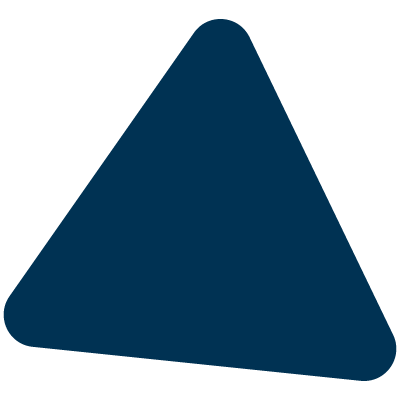 Desuden bliver bilag markeret med et Bilag-
stempel i resultat-listen
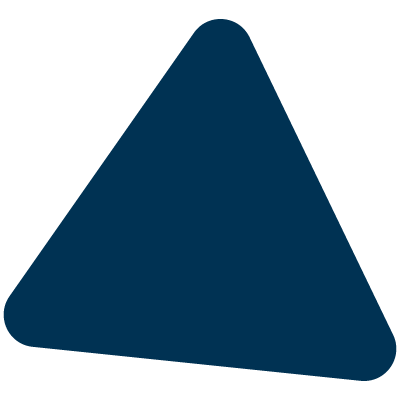 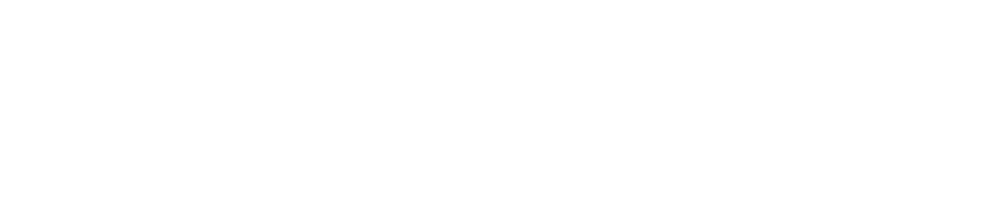 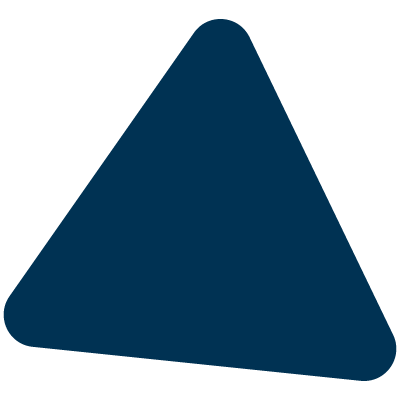 Download hele punktets indhold
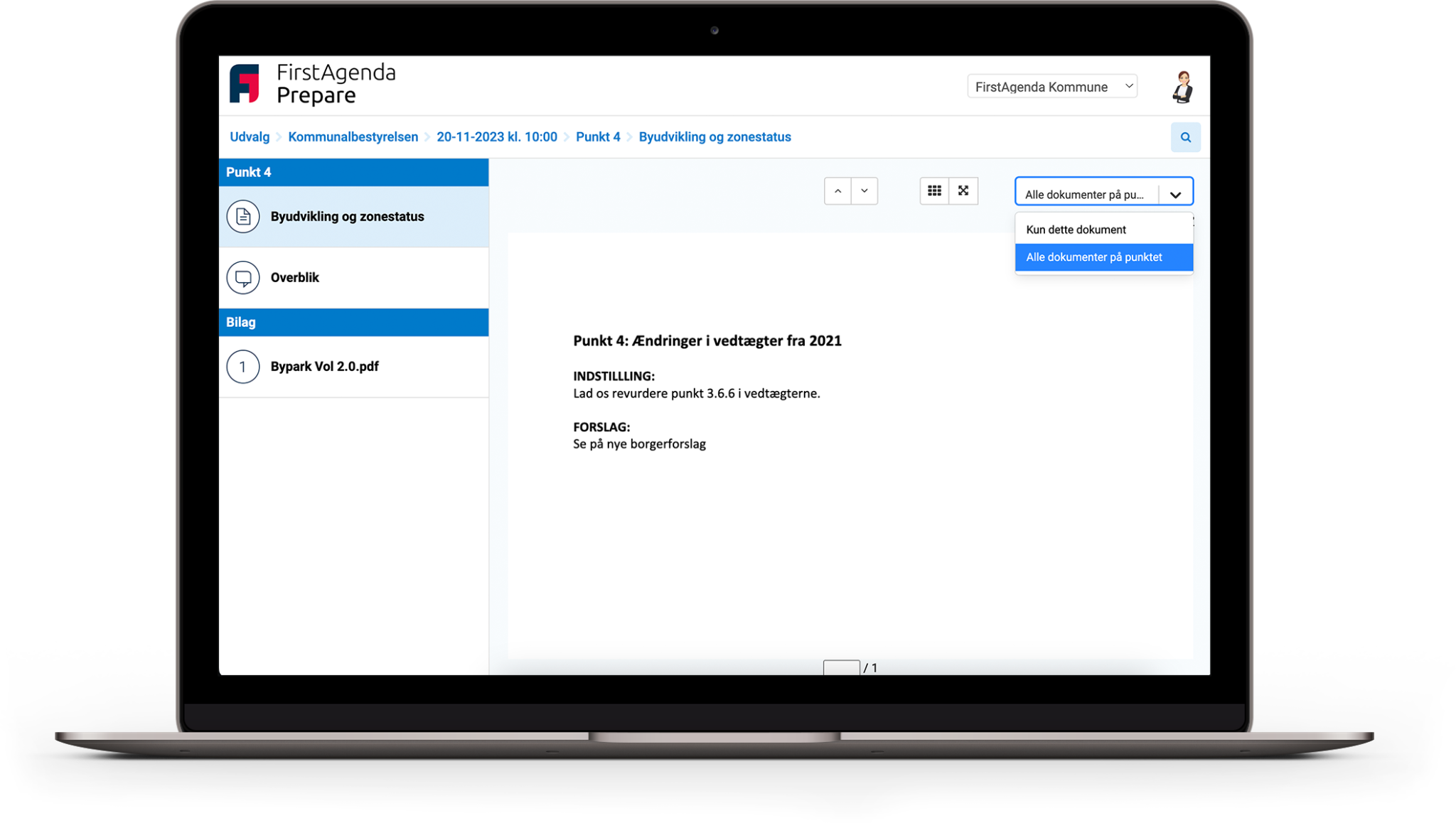 Det er nu muligt at downloade alt indholdet på et punkt, og ikke bare enkelte dokumenter
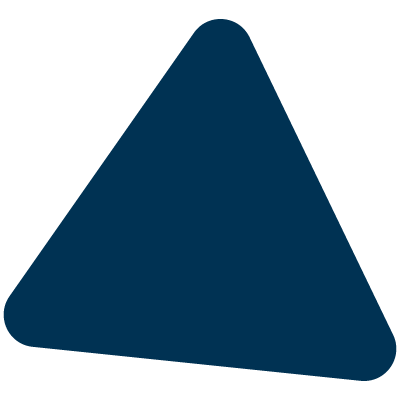 Gå ind på et punkt og klik på drop-down listen i højre hjørne. Klik derefter på Alle dokumenter på punktet
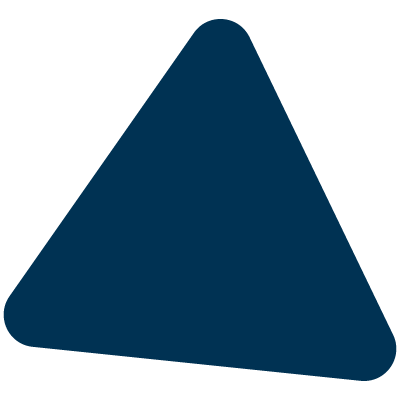 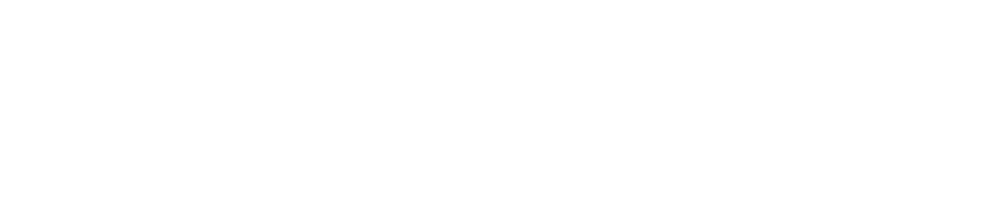 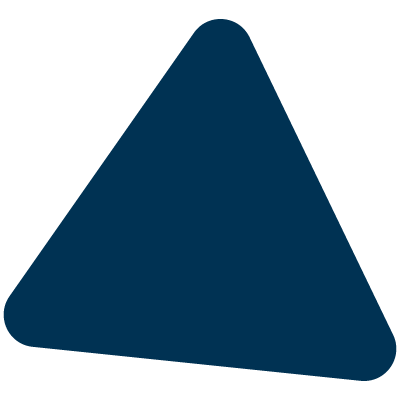 Tilknyt bruger uden invitation
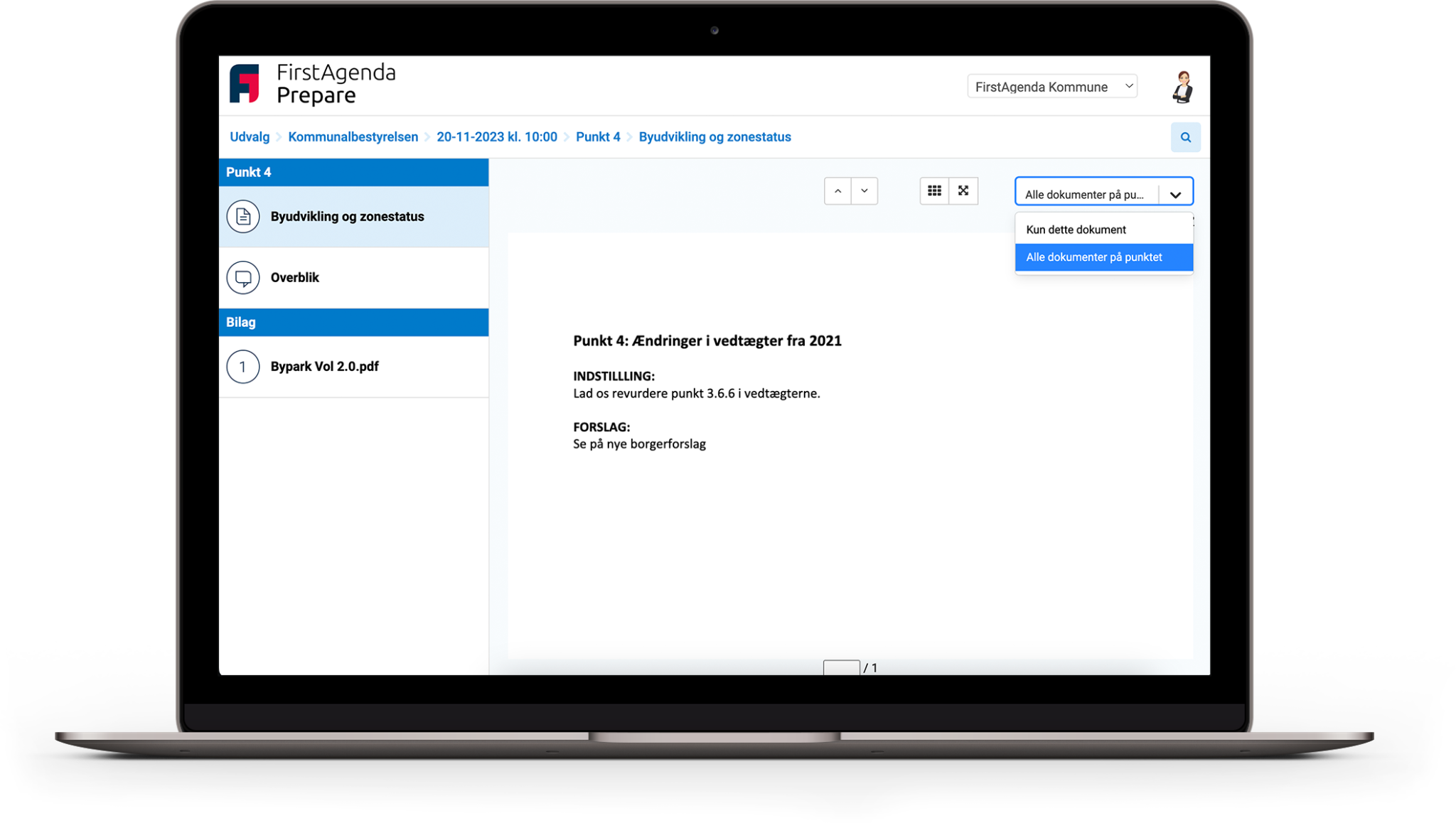 Mulighed for at tilknytte en bruger til flere organisationer på éen gang
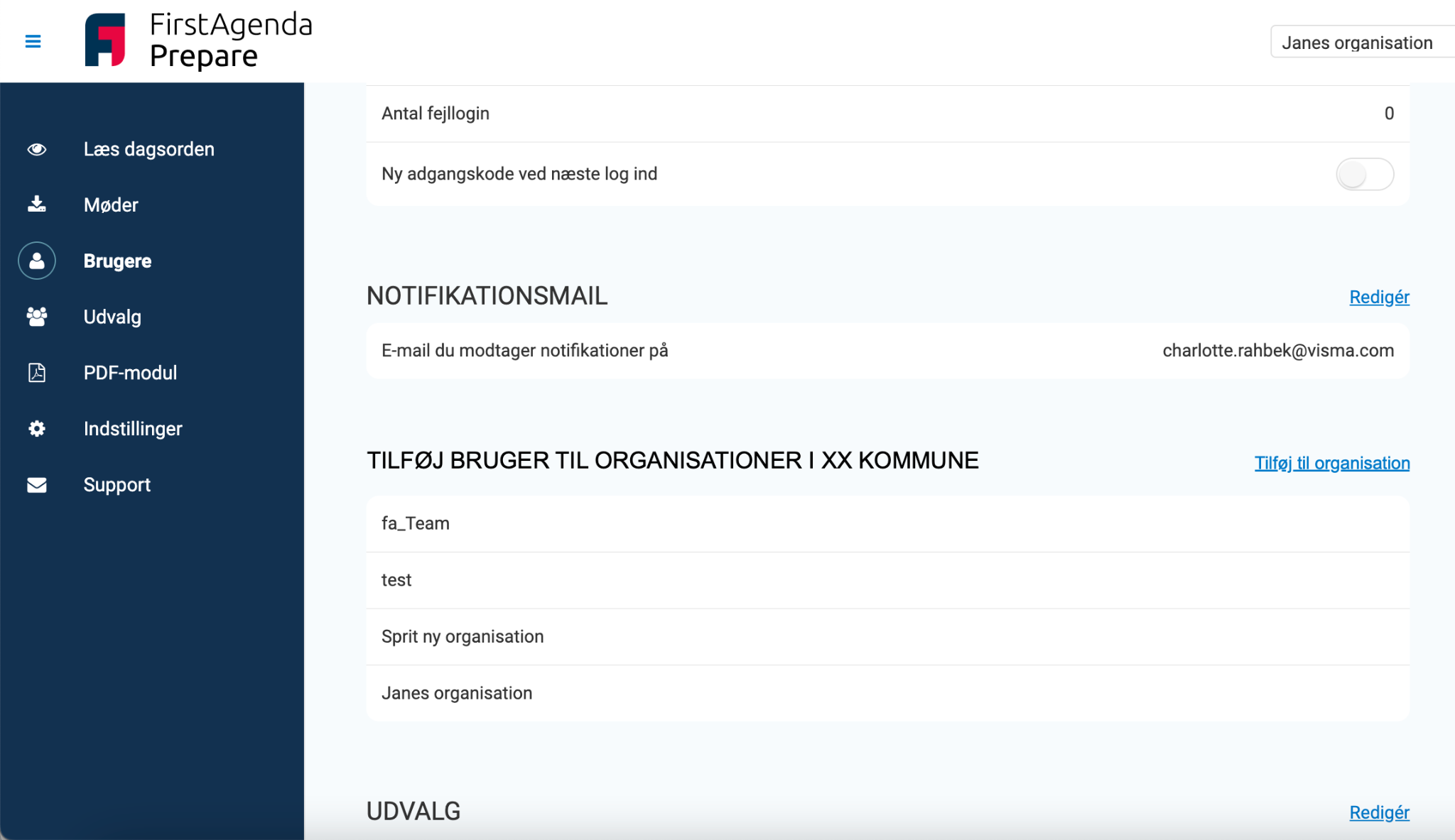 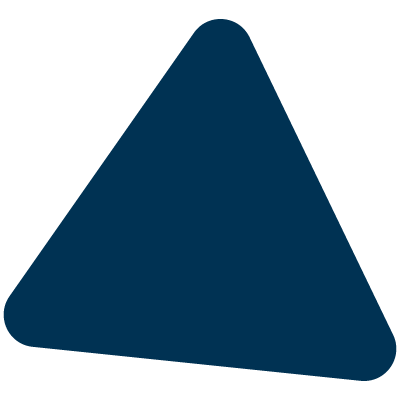 Administrator slipper for at sende invitationer fra hver organisation til den samme bruger
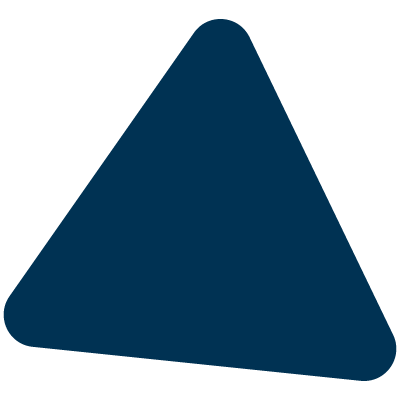 Brugeren skal kun bekræfte sin invitation én gang
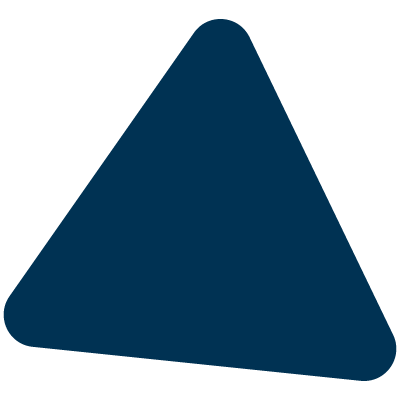 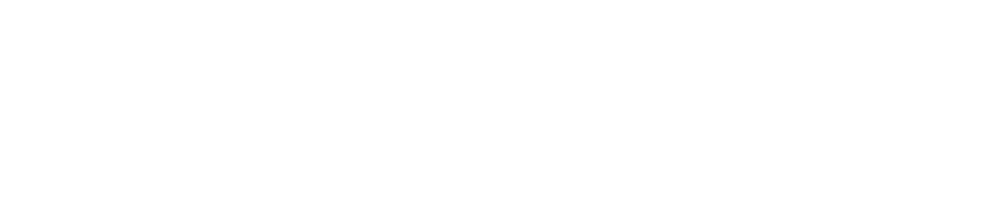 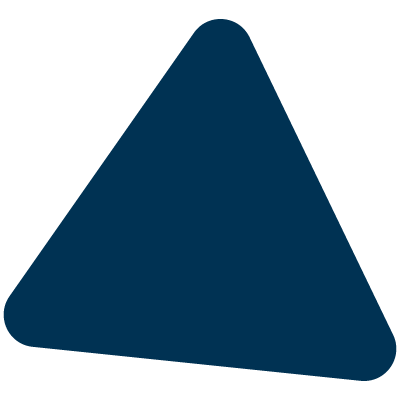 Tilknyt bruger uden invitation
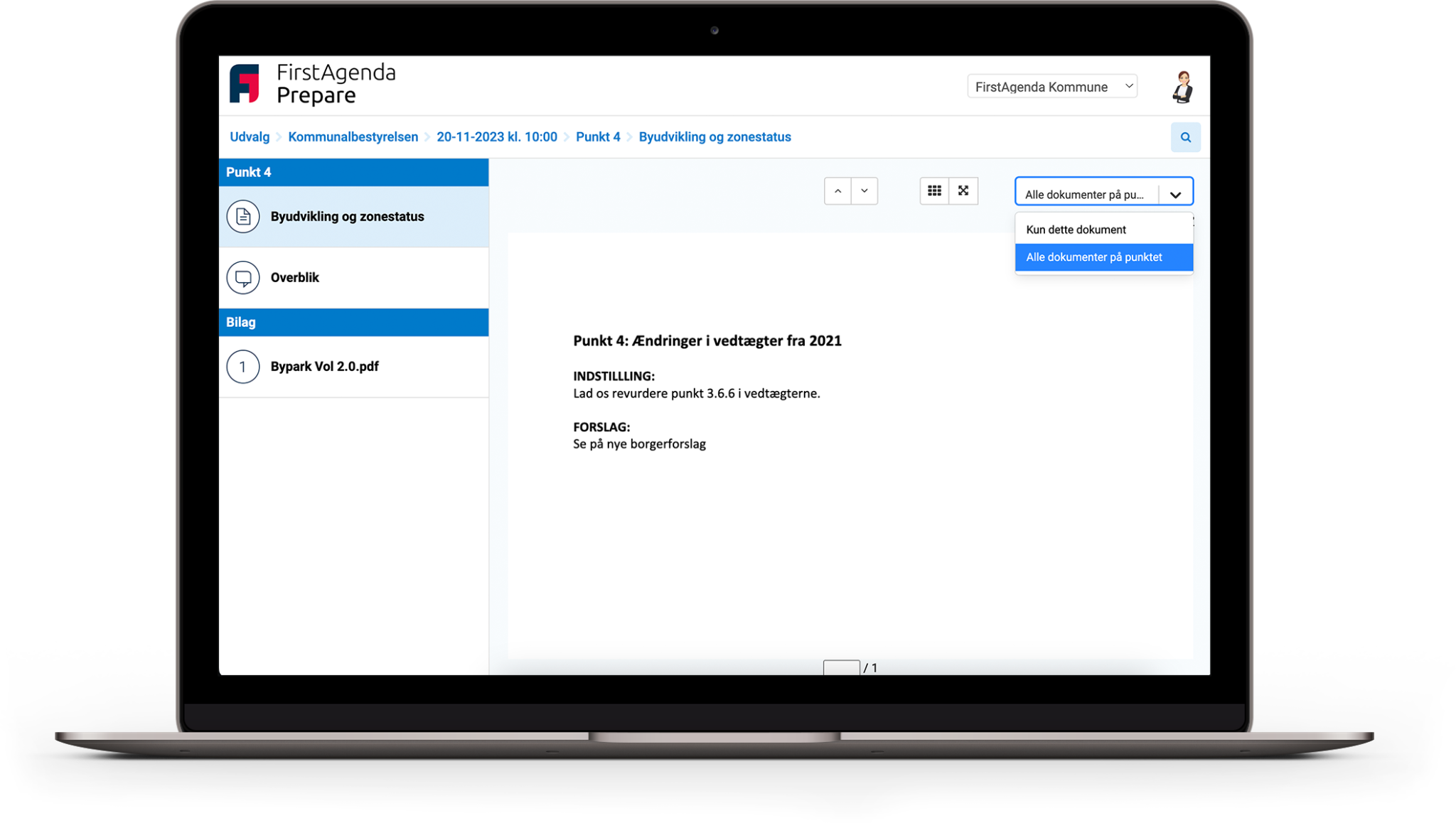 Vælg en bruger som er færdigoprettet
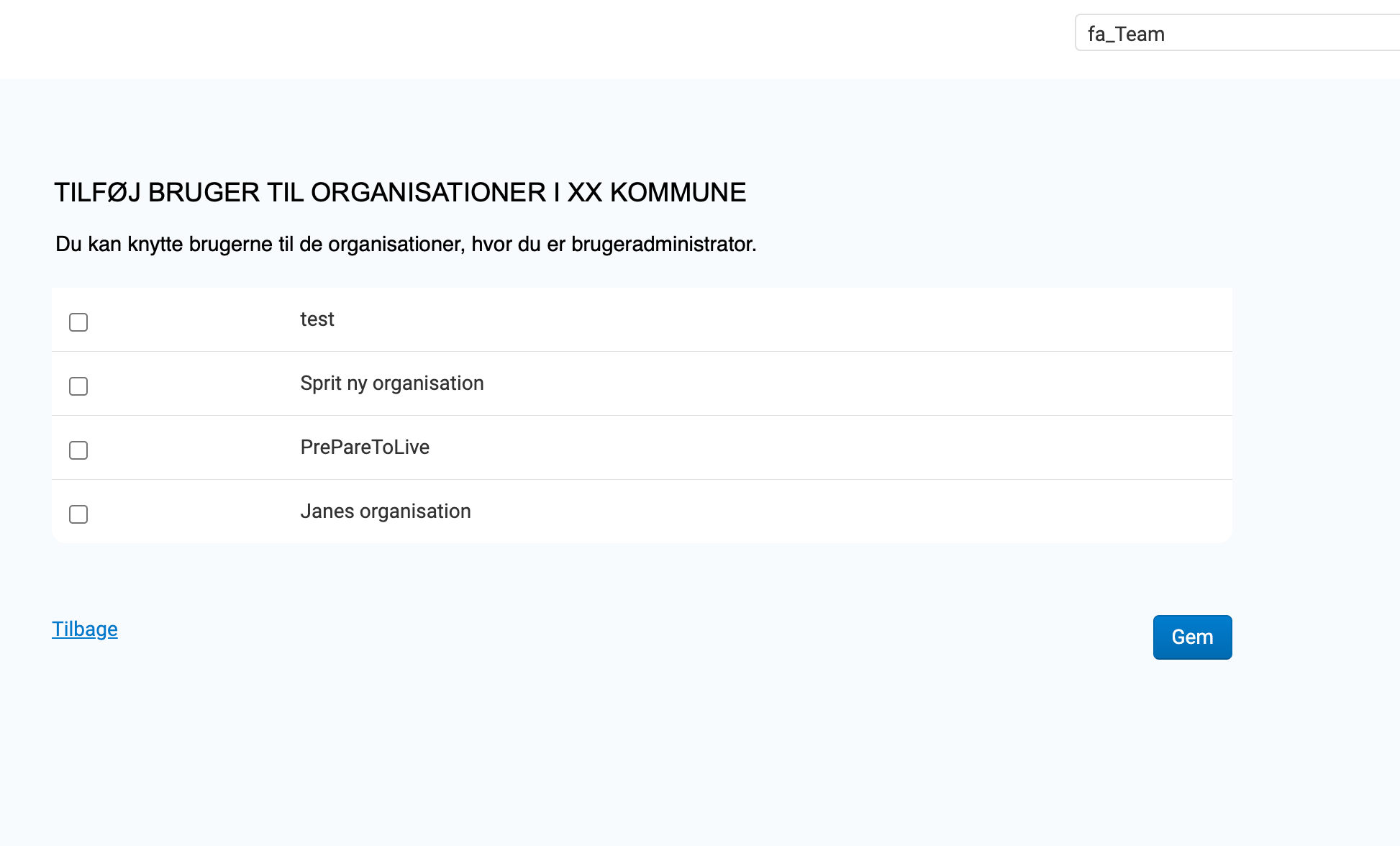 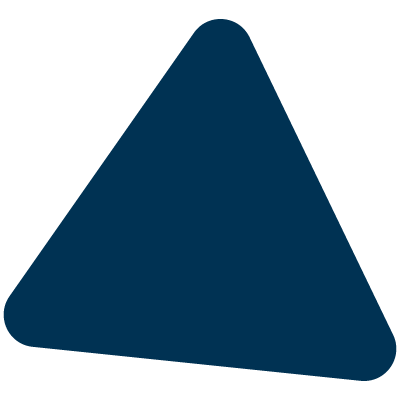 Scroll ned til afsnittet “Tilføj bruger til organisationer i XX Kommune”
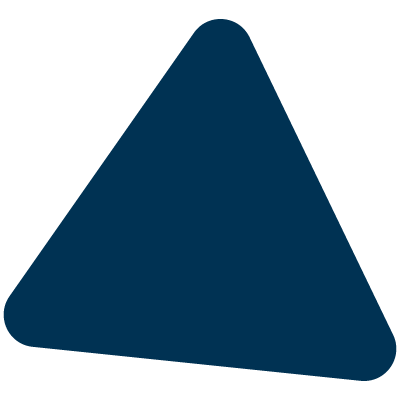 Markér ud for de organisationer som brugeren skal have adgang til. Tryk på “Gem”
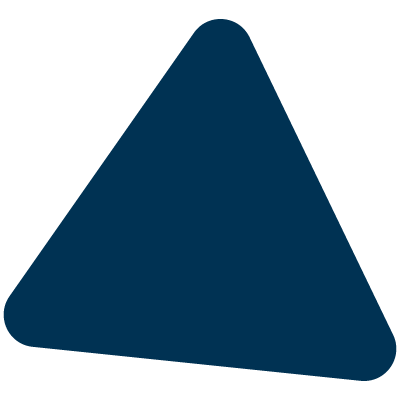 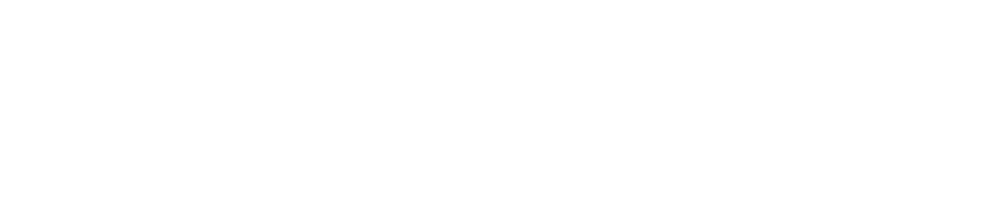 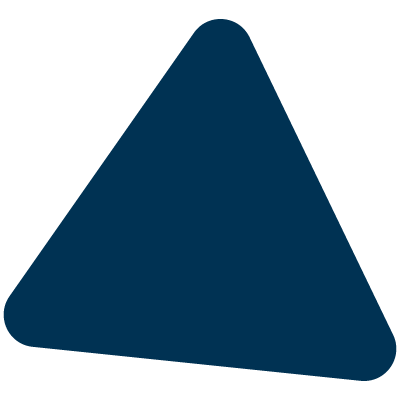 Roadmap “primo 2024”
Optimeret søgning
Sikkerhed i fokus
Valg af authenticator app ved 2-faktor-login
Vise forslag til søgeord
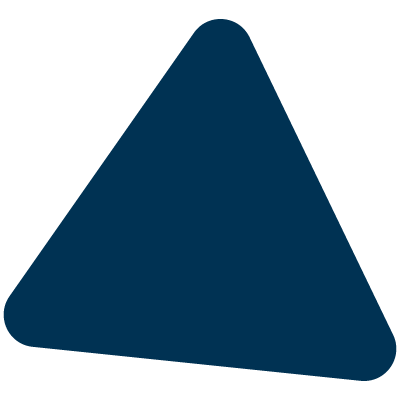 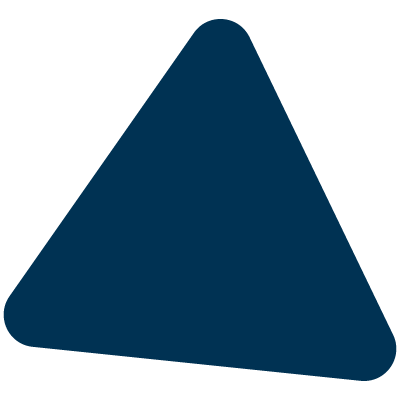 Scanningsværktøj til dokumenter
Filtrering på tidsperiode
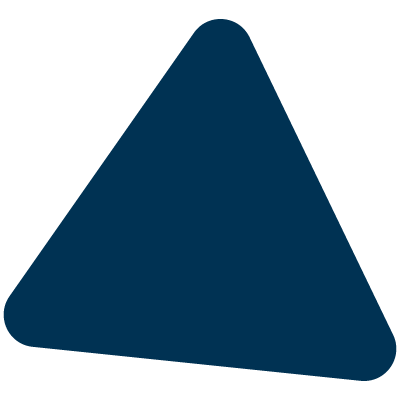 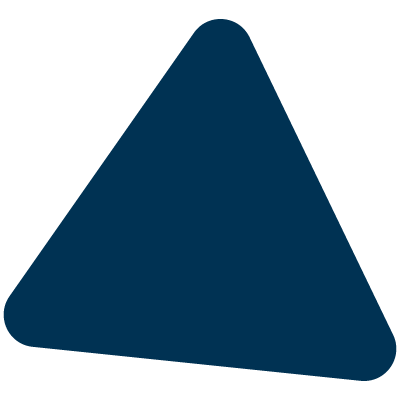 Overblik over ændringer på lukket-lukket punkt/bilag
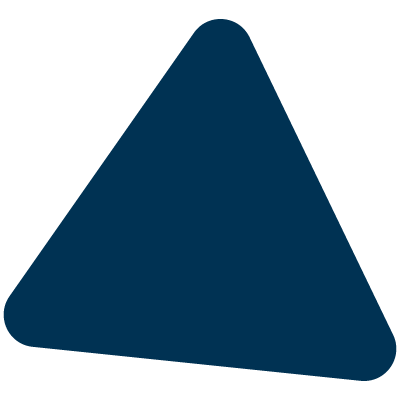 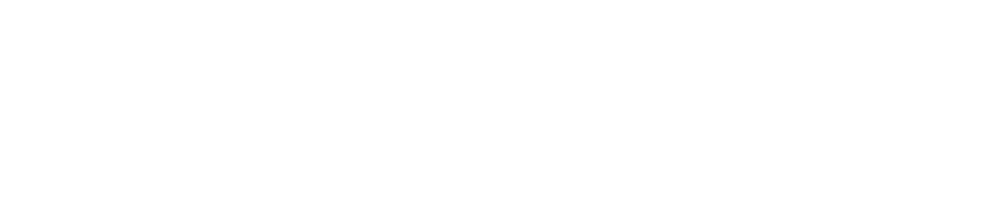 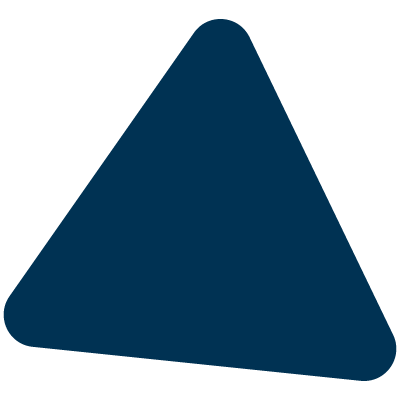 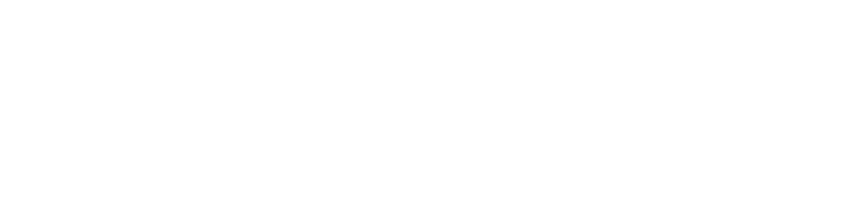 FirstAgenda Publication
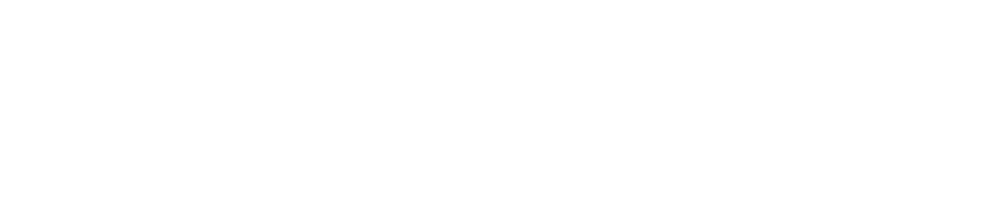 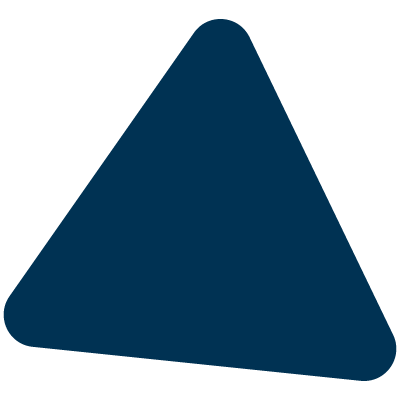 FirstAgenda Publication
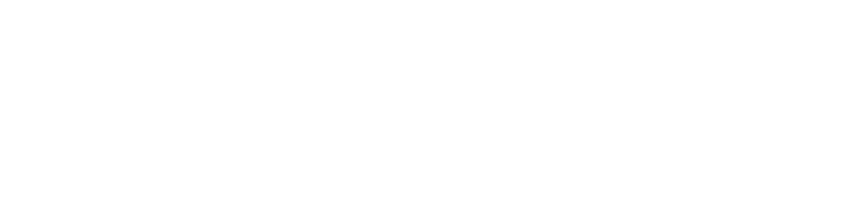 Indtast link til logo
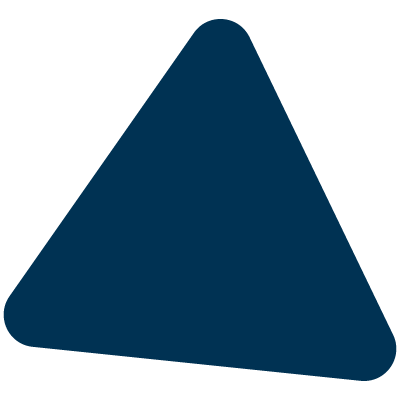 Information i URL
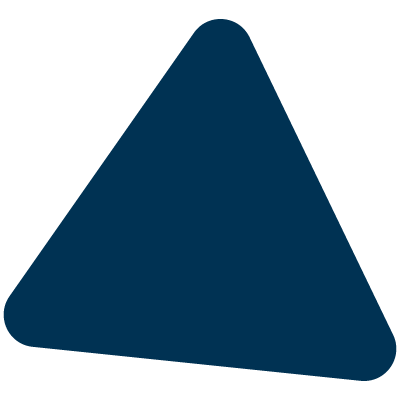 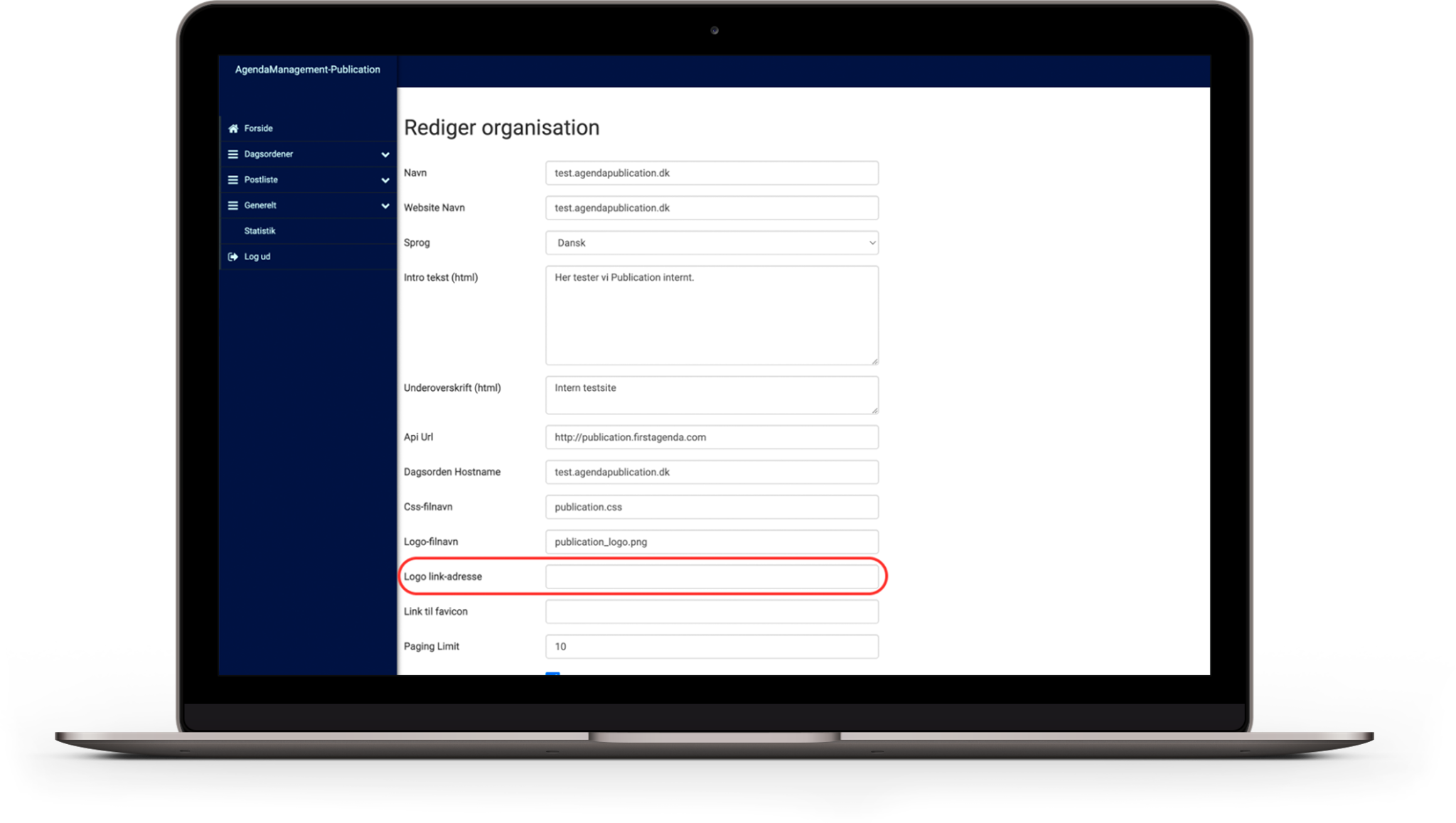 Fritekstsfelt til abonnementssiden
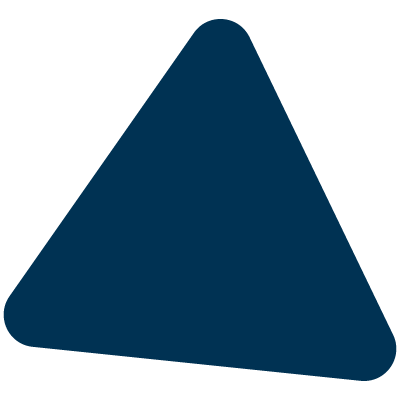 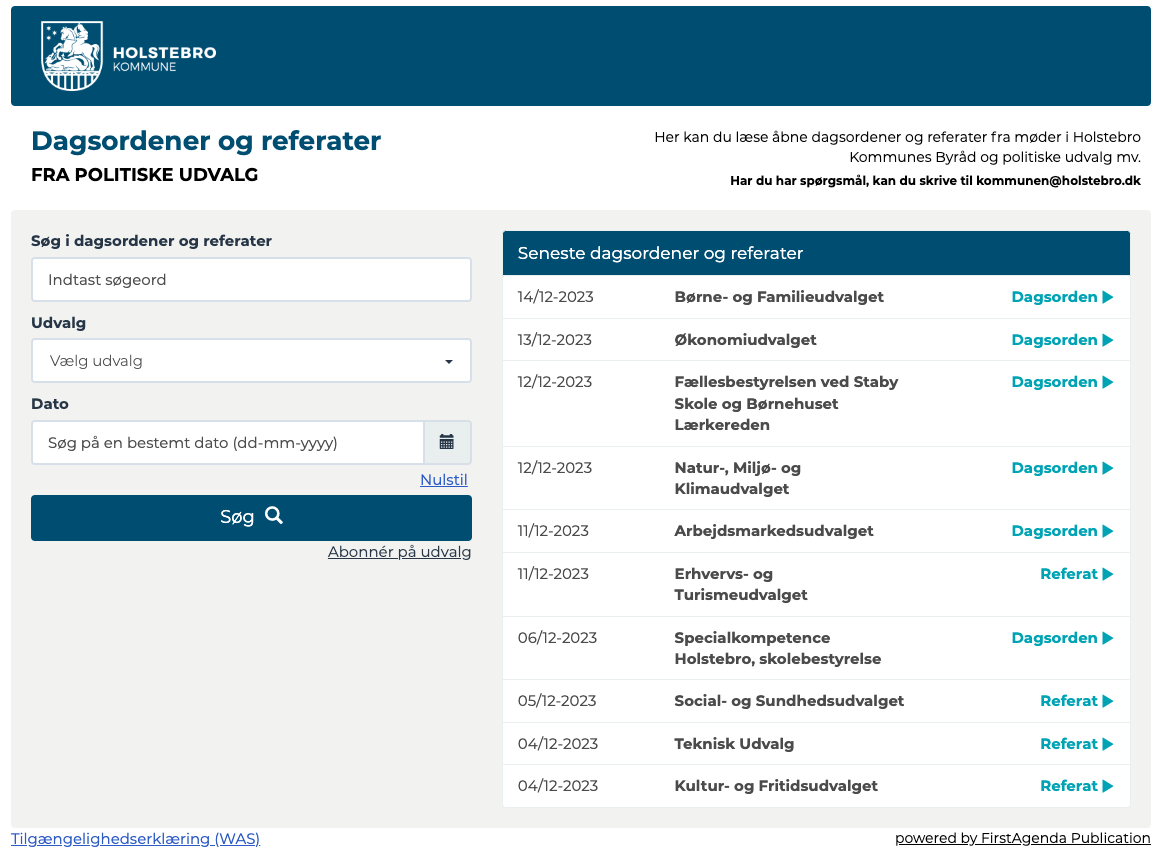 Valgfri sorteringsrækkefølge på grupperinger
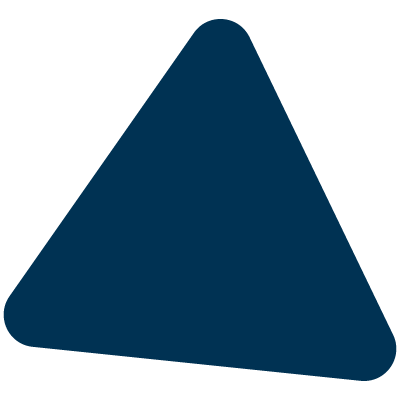 Forbedringer
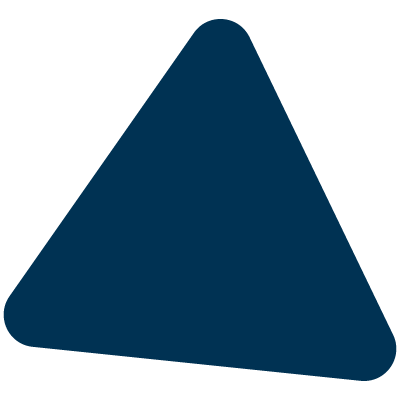 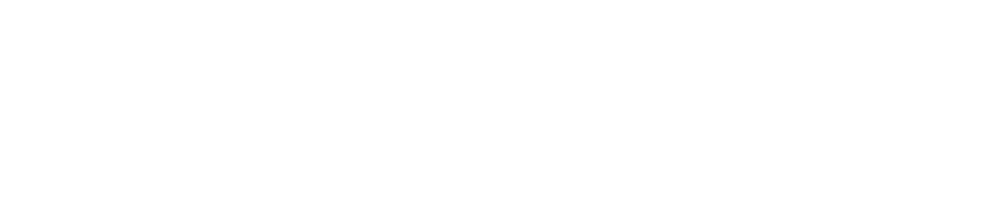 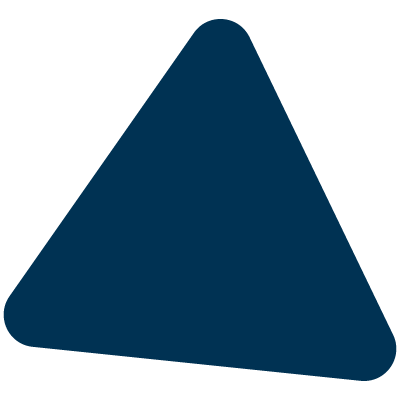 Mulighed for at linke til anden hjemmeside ved klik på logo
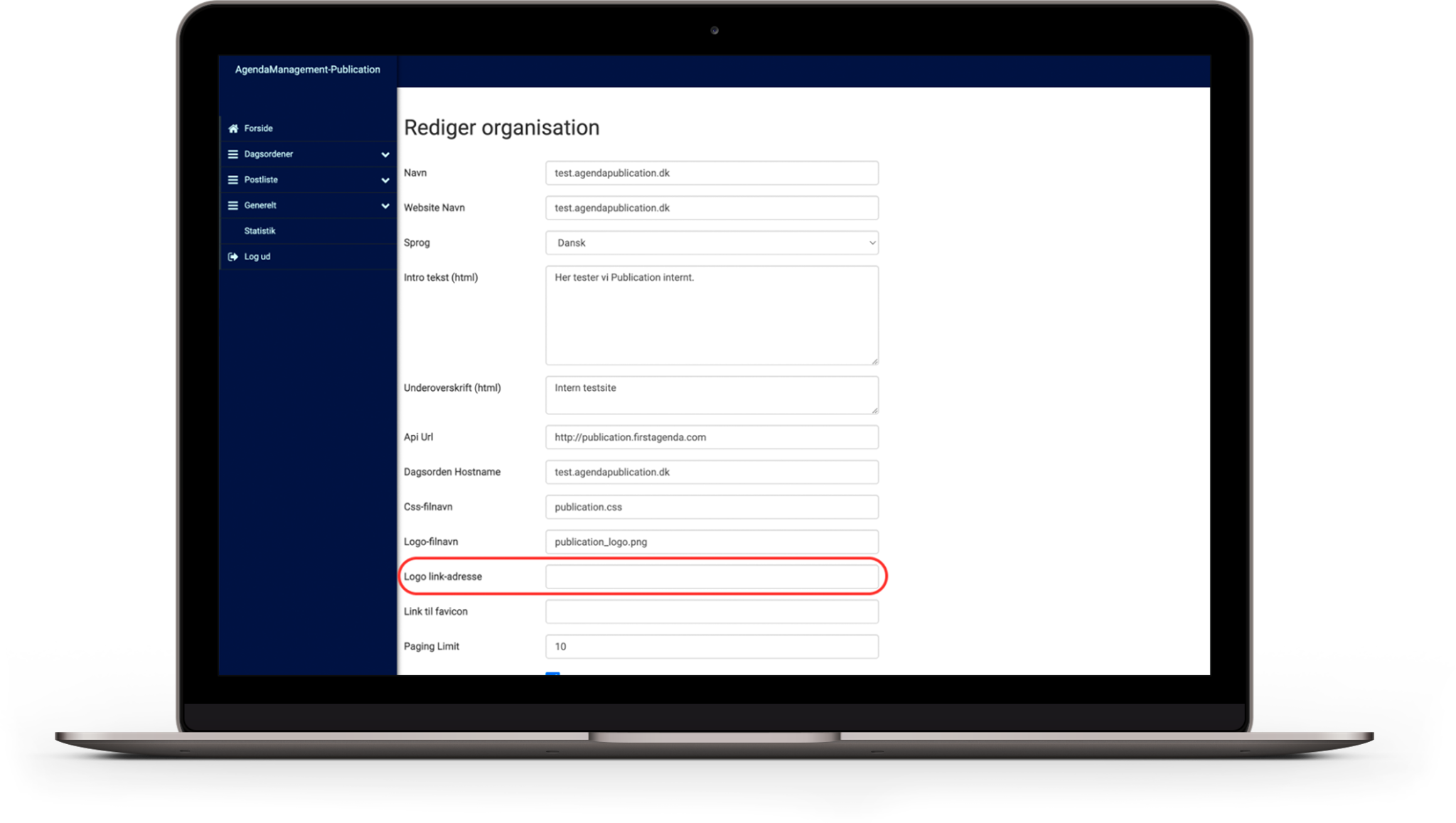 I Publication er det nu muligt at linke til en anden hjemmeside ved klik på logo
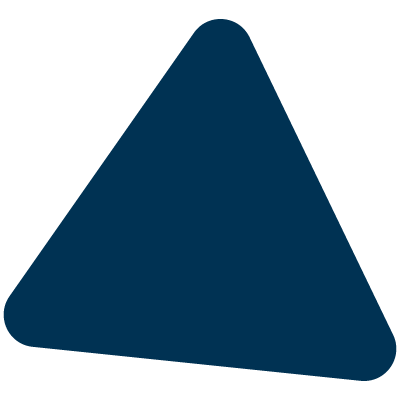 På administrationssiden i feltet ‘Logo link adresse’ indsættes en URL som logoet skal henvise til
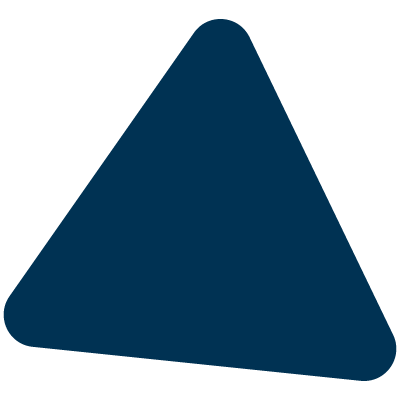 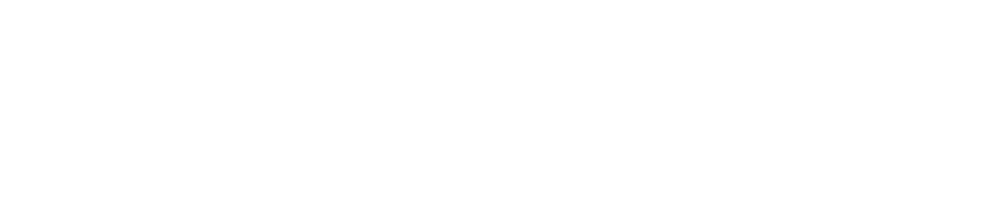 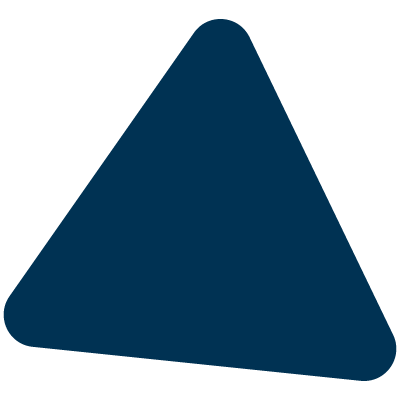 Mulighed for at linke til anden hjemmeside ved klik på logo
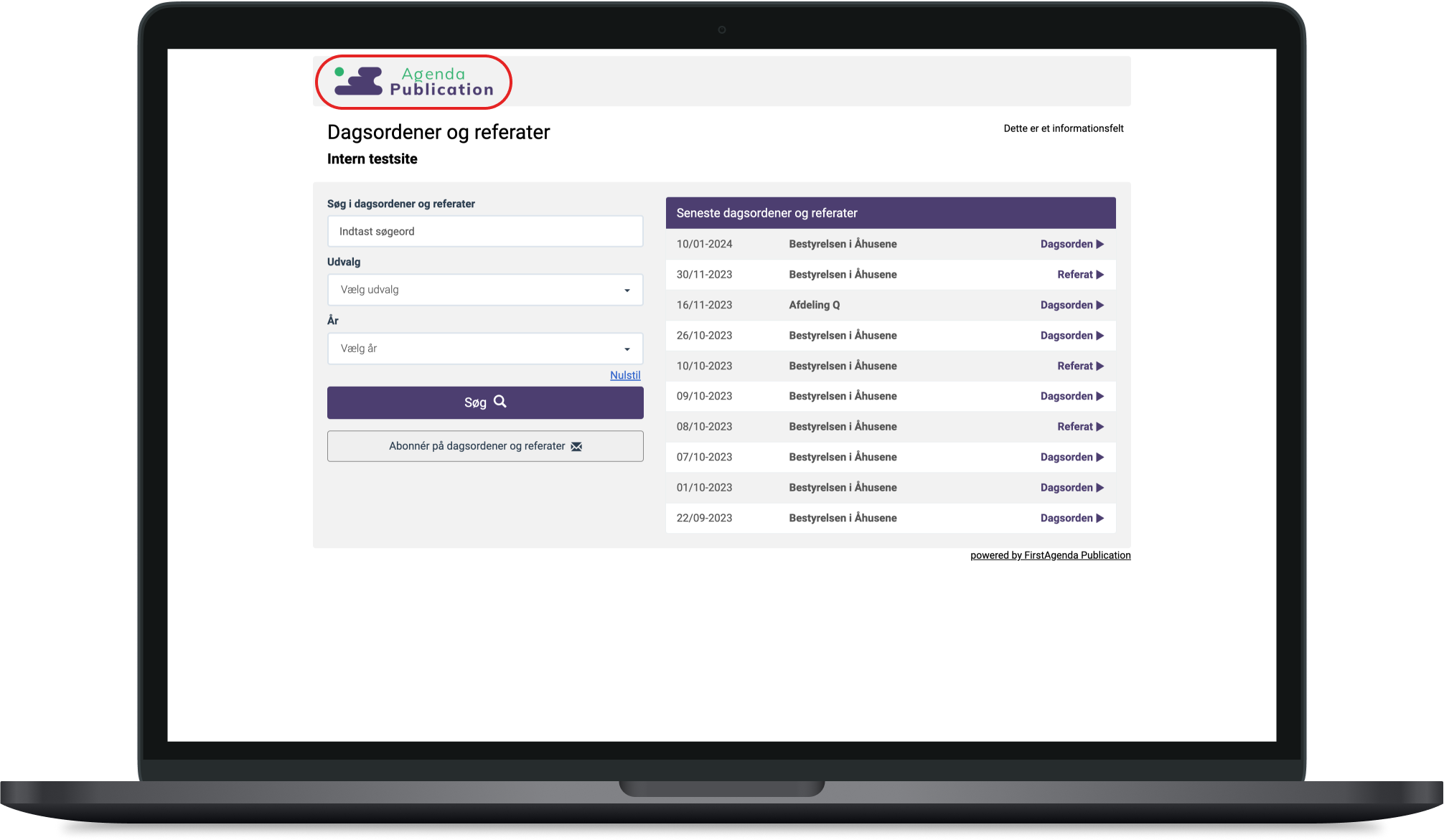 Når feltet er udfyldt, vil man ved klik på logoet blive henvist til URL’en.
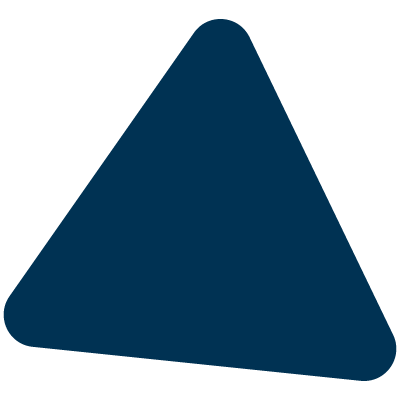 Læs hvordan der opsættes link ved klik på logo på supportsiden
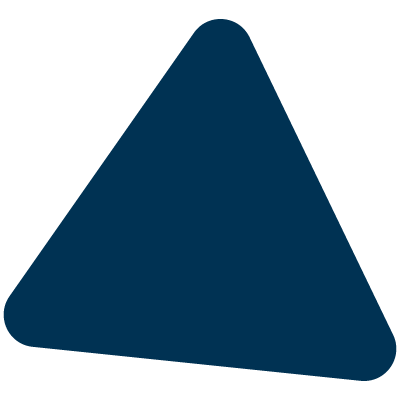 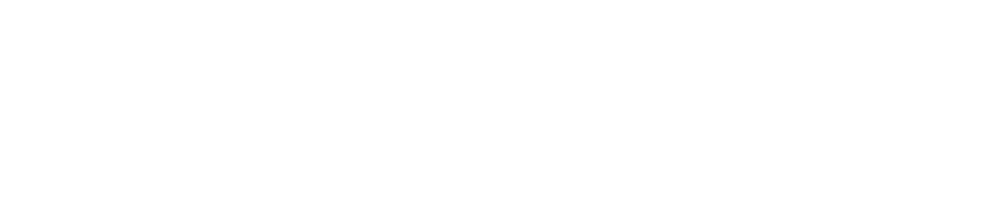 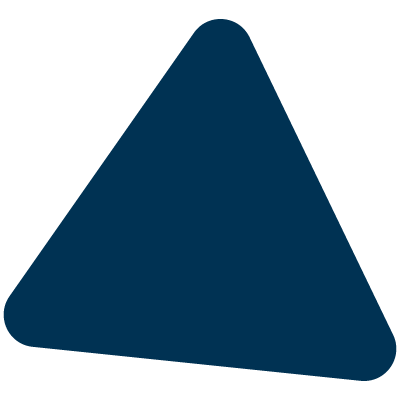 Mere information til URL’er
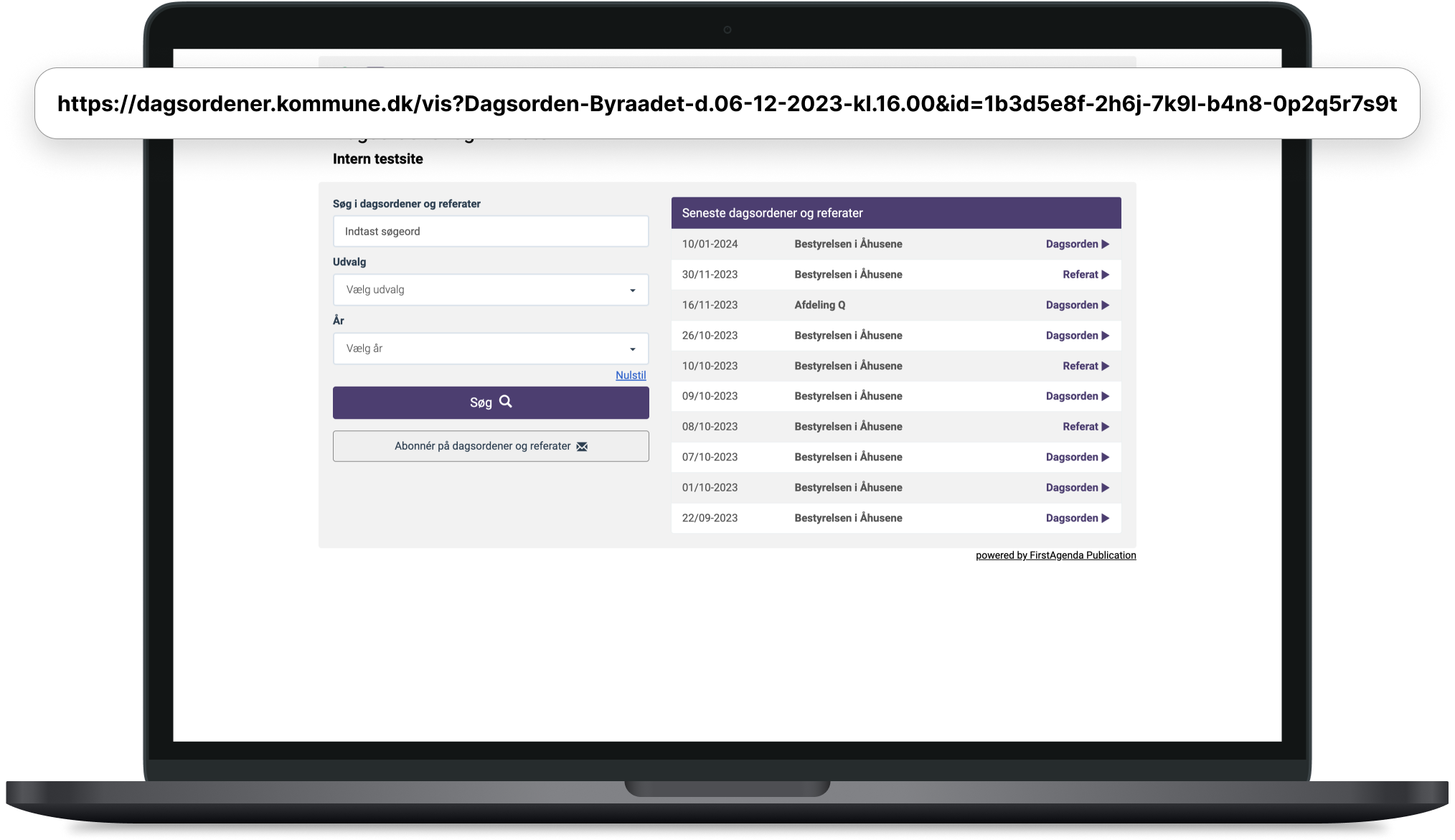 URL’er til møder har fået tilføjet mere information herunder referat/dagsorden, udvalg, mødedato og tidspunkt for at gøre links mere retvisende
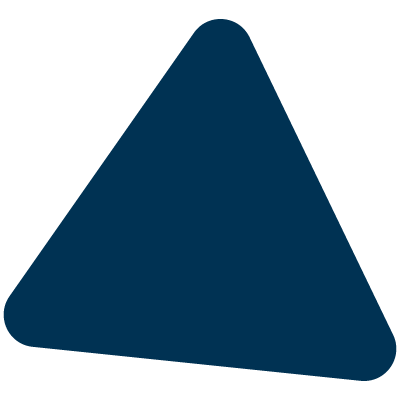 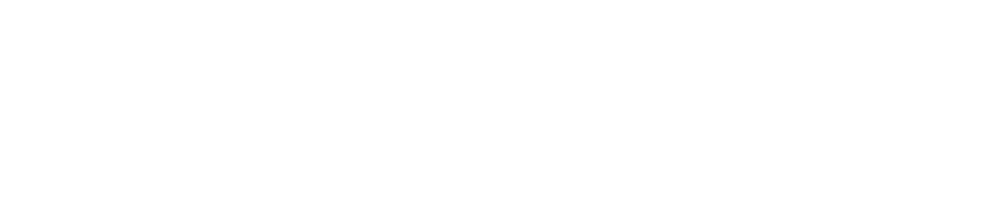 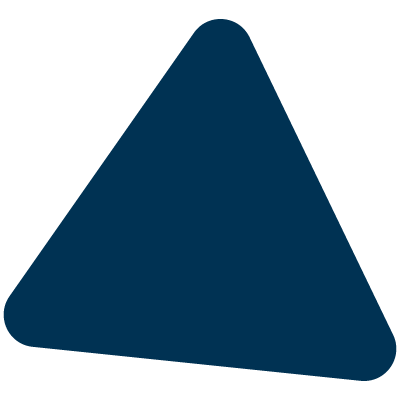 Fritekstfelt til abonnementssiden
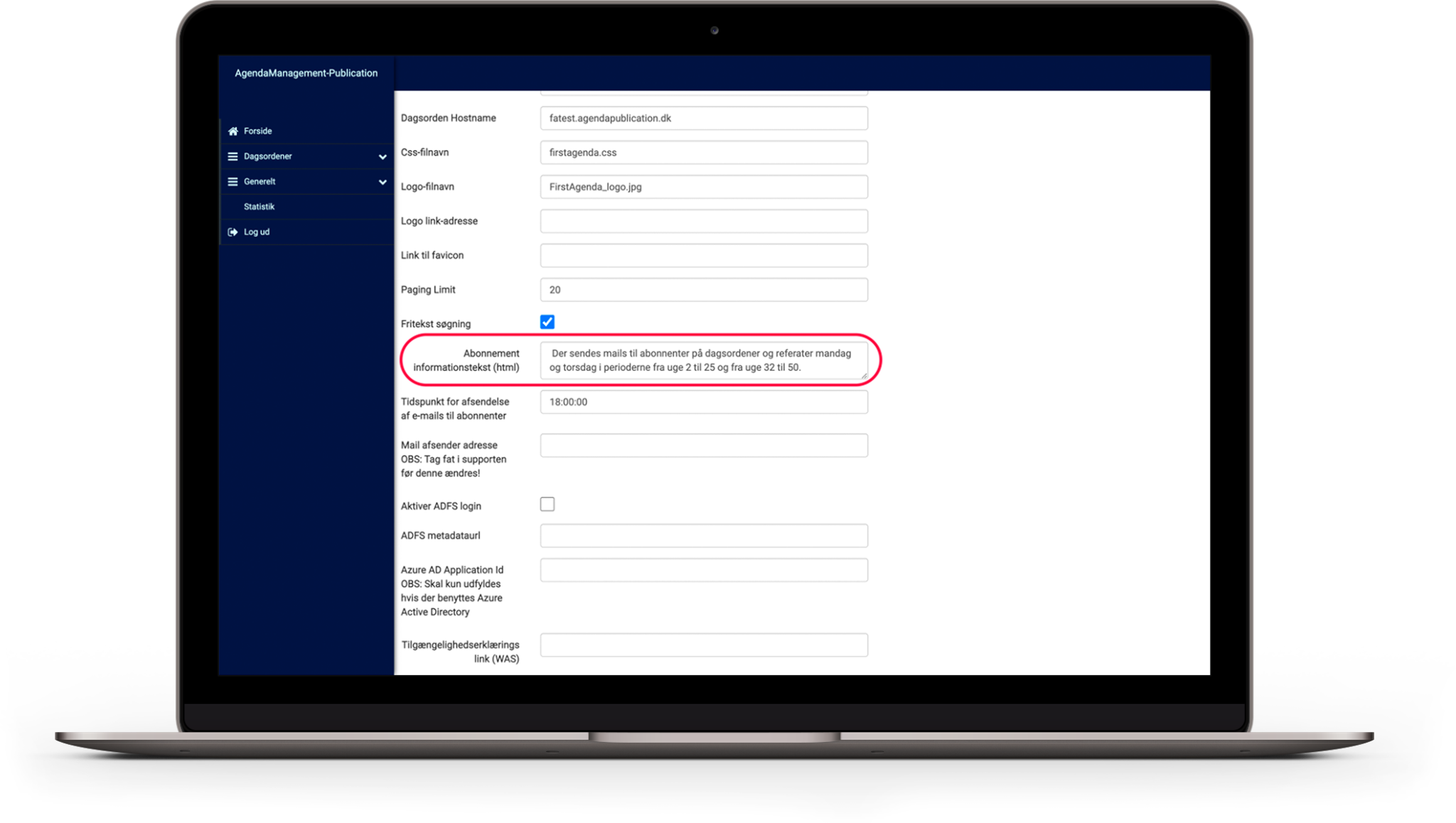 Man kan opsætte en besked på admini-
strationssiden, som vises øverst til højre på abonnementssiden
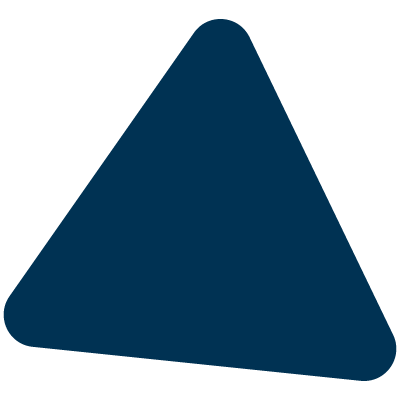 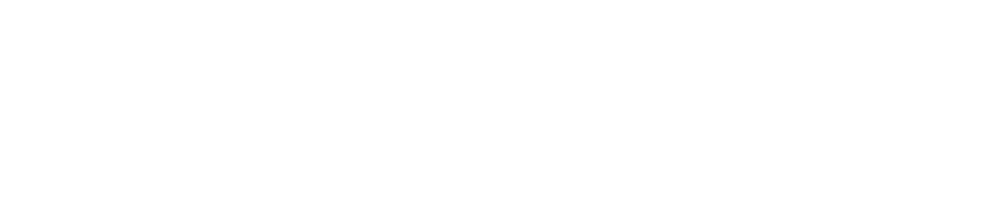 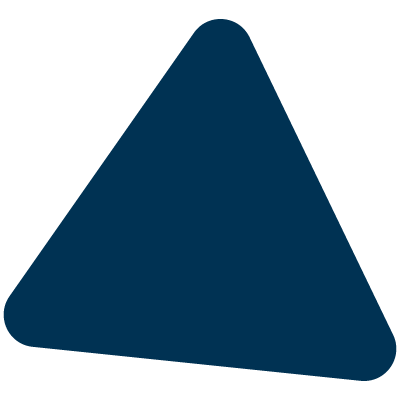 Fritekstfelt til abonnement siden
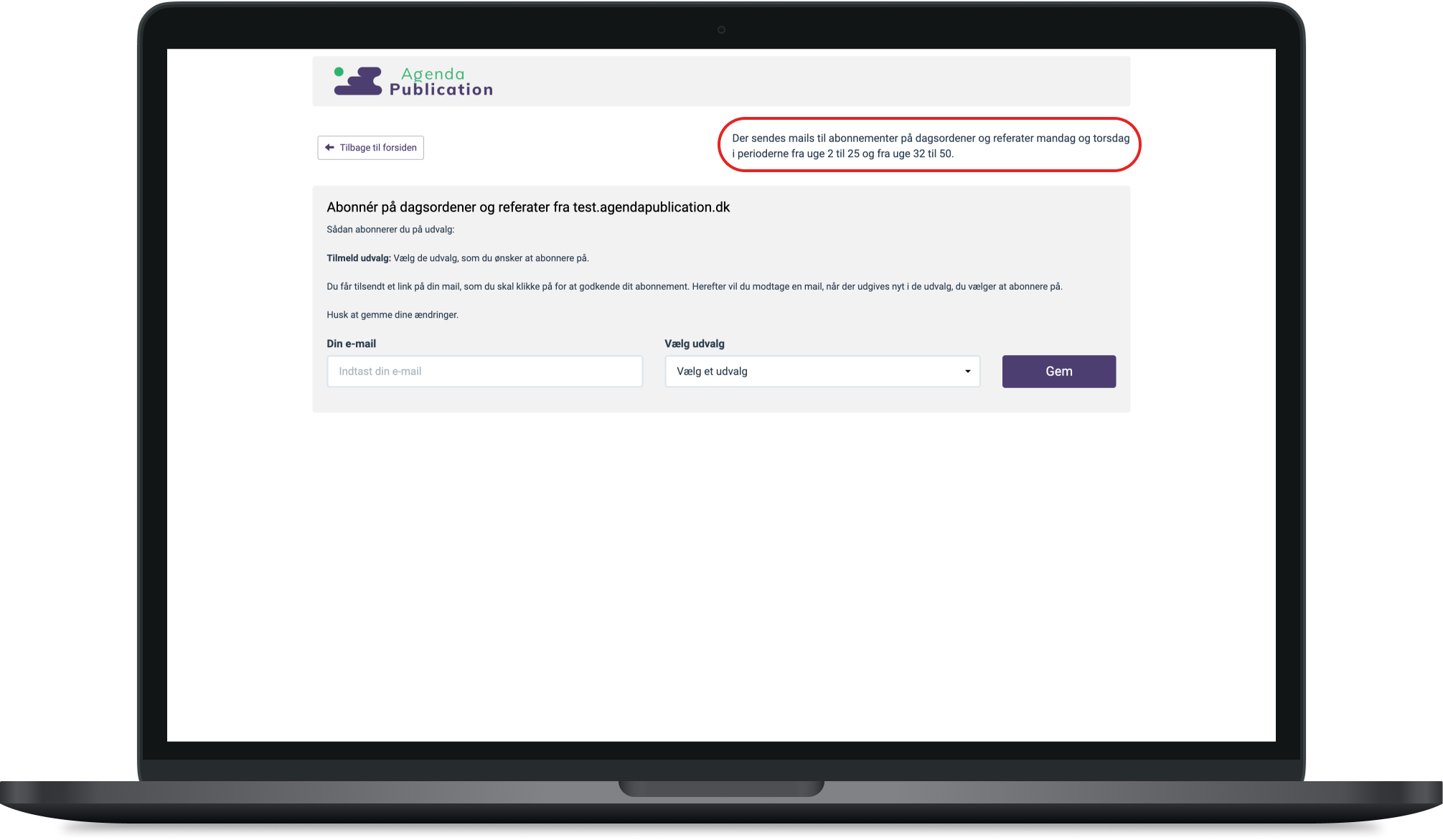 Man kan opsætte en besked på admini-
strationssiden, som vises øverst til højre på abonnementssiden
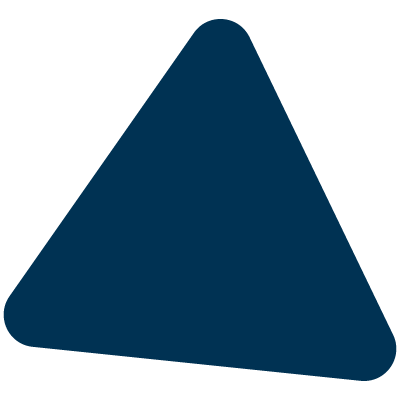 Læs hvordan der indsætter du informationstekst på abonnementssiden på supportsiden
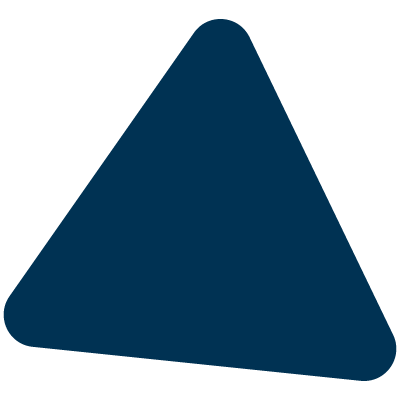 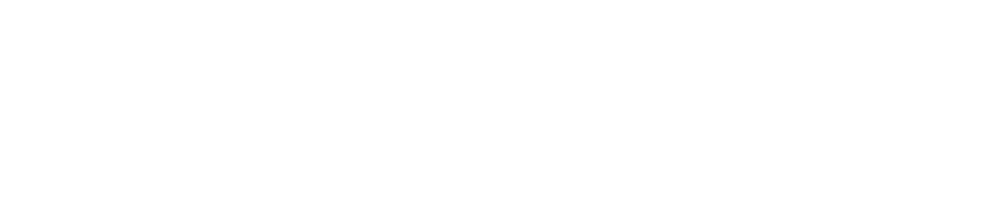 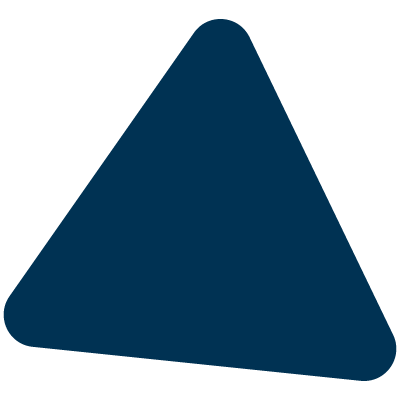 Valgfri sorteringsrækkefølge på grupperinger
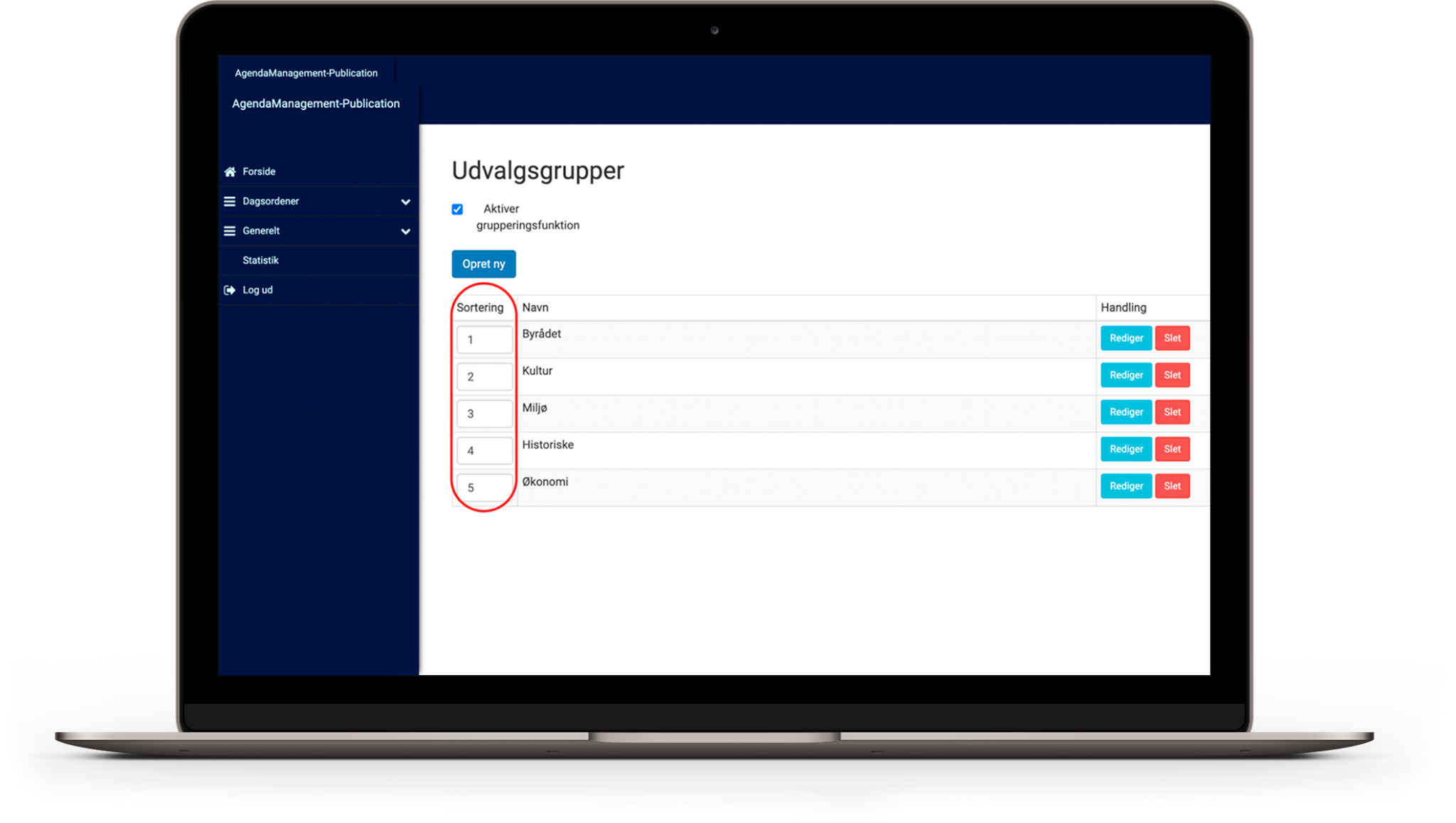 Hvis man anvender grupperinger blandt udvalg i Publication, kan man nu vælge hvilke grupperinger, der skal stå først i listen på forsiden
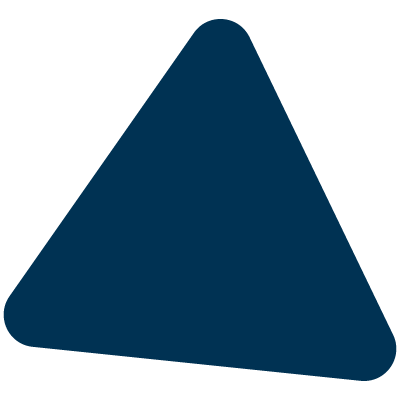 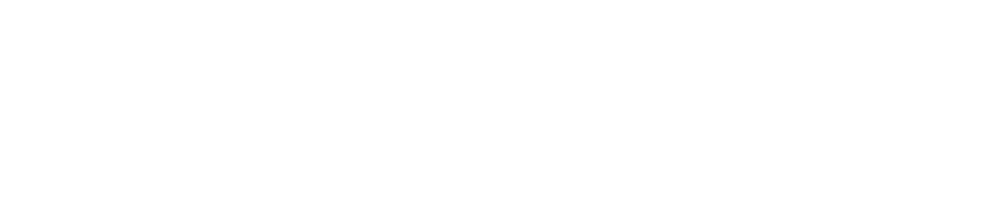 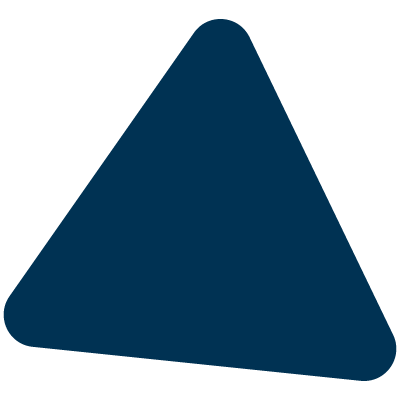 Forbedringer
Logo i abonnementsmails: Organisationens logo er indsat øverst i abonnementsmails.

Skjul visning af bilag: Under “Udvalg” kan man nu skjule visningen af bilag på et udvalg. Læs sådan skjules visning af bilag på et udvalg på supportsiden.

“Ny” forside: De 10 seneste dagsordener og referater i organisationen vises nu som udgangspunkt.

Visning af tilgængelighedserklæring: Tilgængelighedserklæringen vises nu i løsningen under søgeboksen. Læs sådan indsættes tilgængelighedserklæring på supportsiden.

Abonnering: Det er ikke længere muligt at abonnere på historiske udvalg. Et udvalg er historisk, hvis dette er slået til i Prepare.

Abonnering: Gruppering af udvalg på forsiden afspejles også på abonnementssiden således {Gruppenavn} / {Udvalgsnavn}.
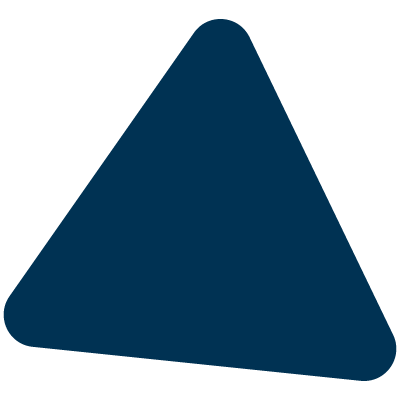 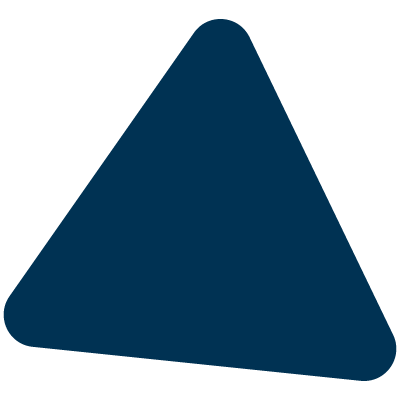 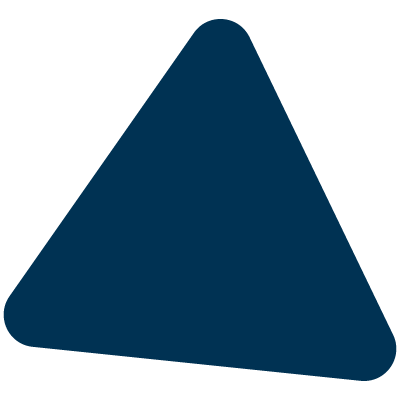 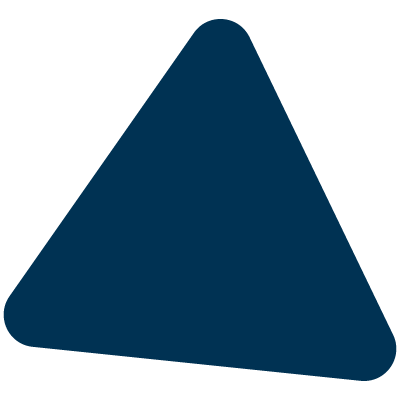 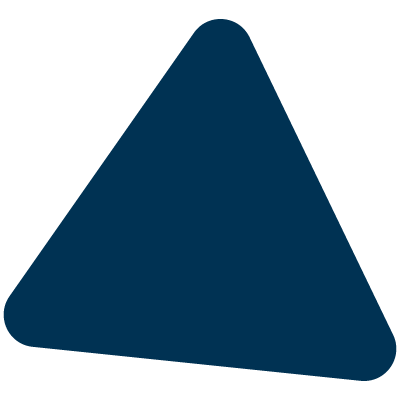 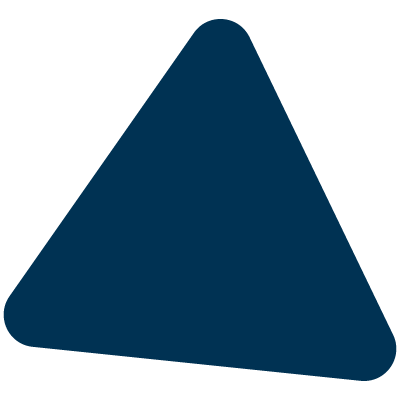 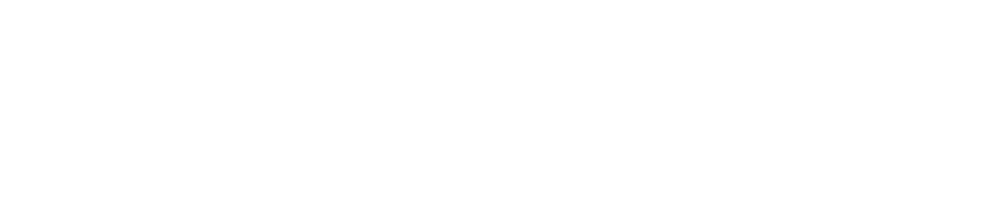 ?
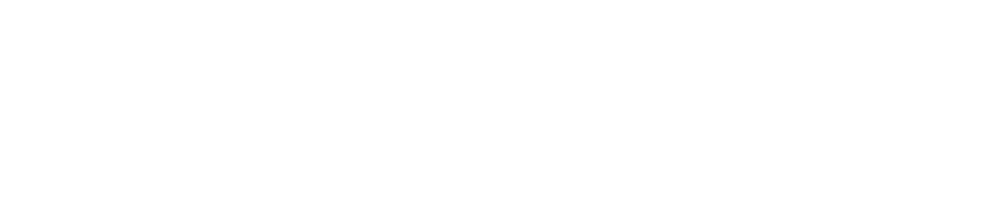